Sarcophagus of Junius Bassus, 359 CE
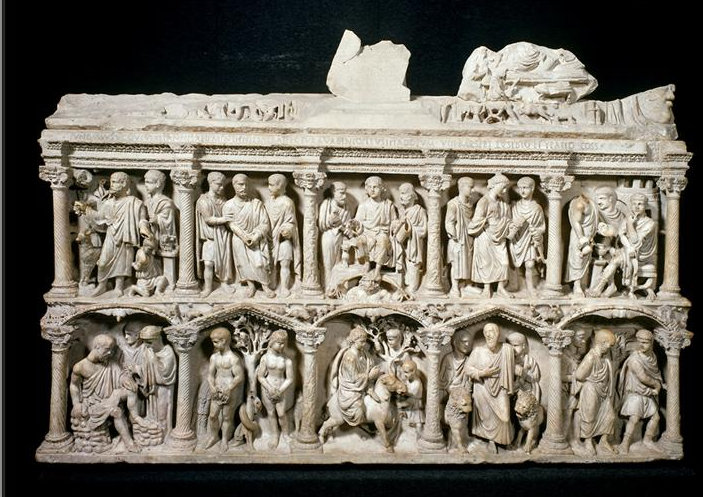 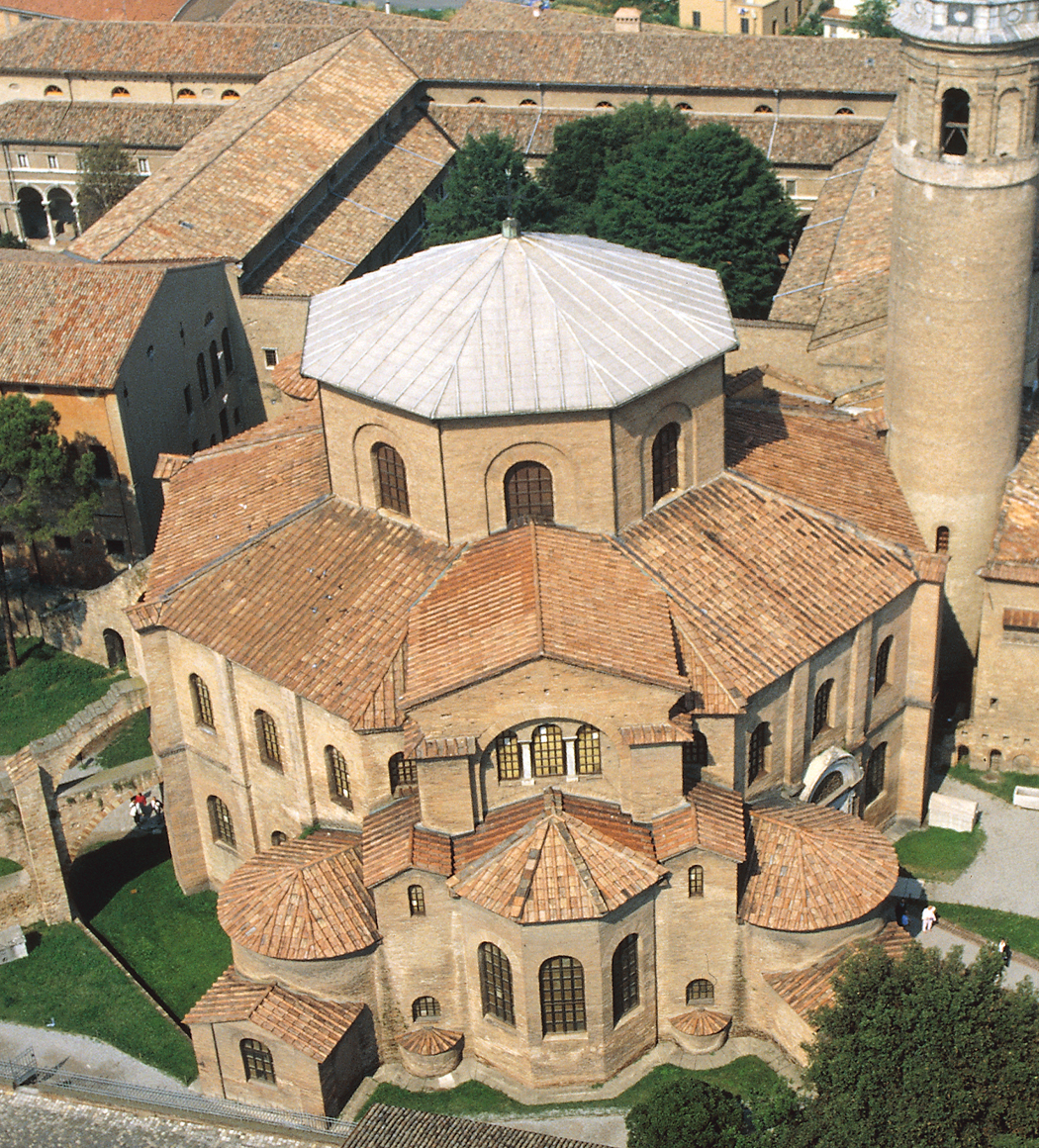 Aerial view of San Vitale (looking northwest), Ravenna, Italy, 526–547.
<number>
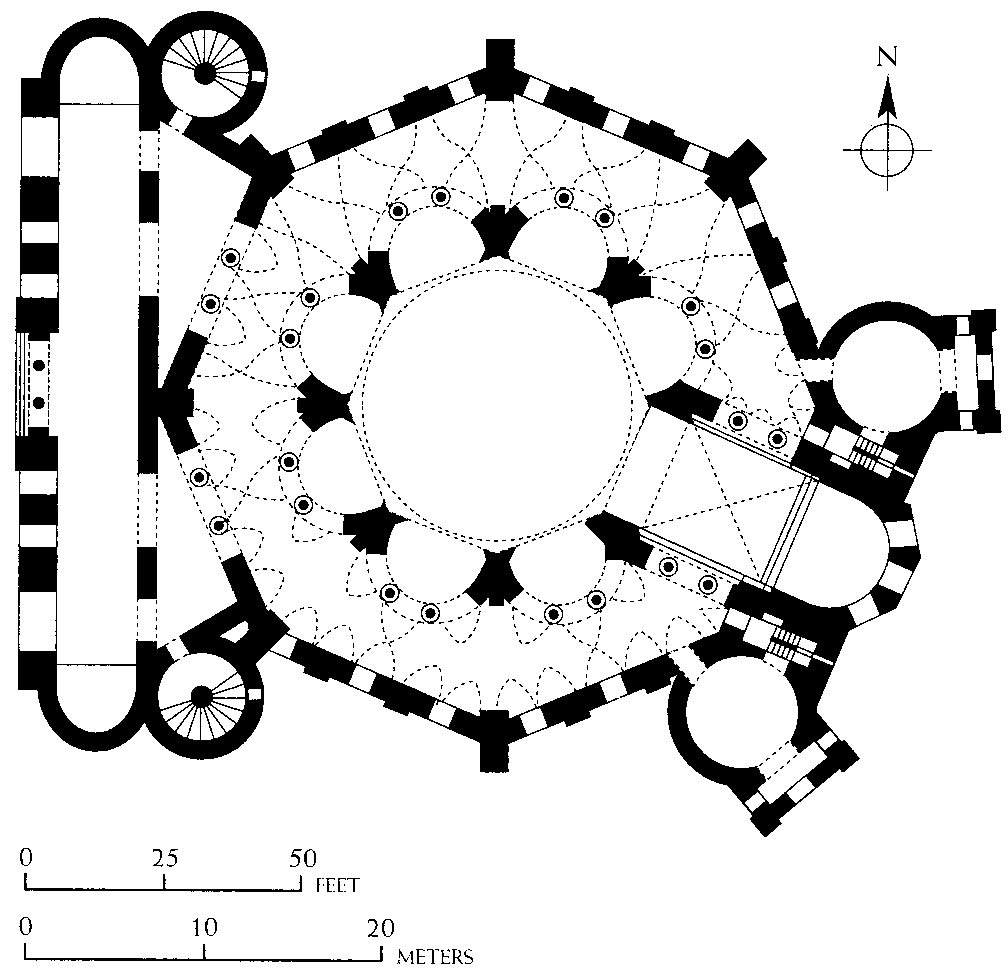 Plan of San Vitale, Ravenna, Italy, 526–547.
<number>
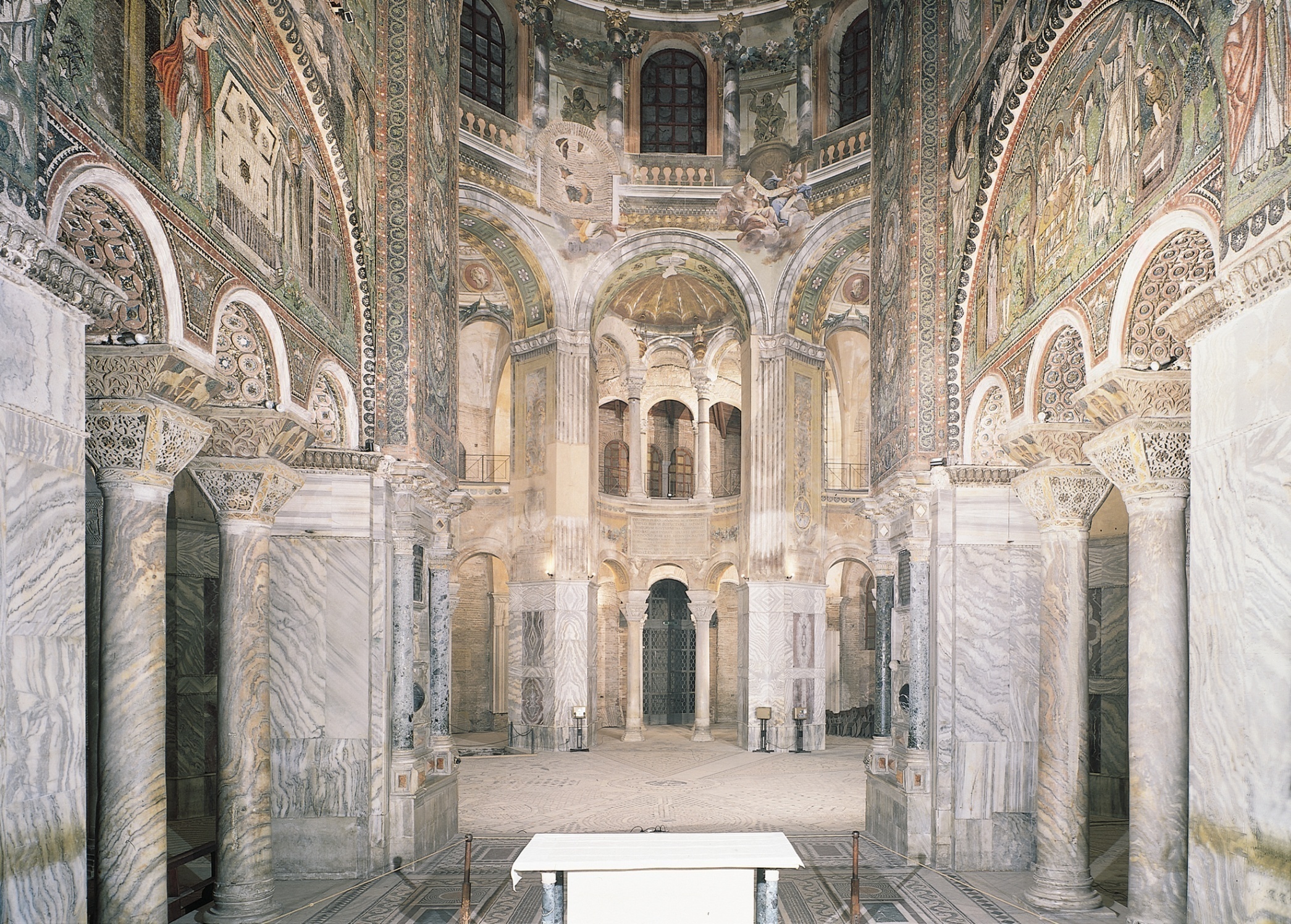 Interior of San Vitale (looking from the apse into the choir), Ravenna, Italy, 526–547.
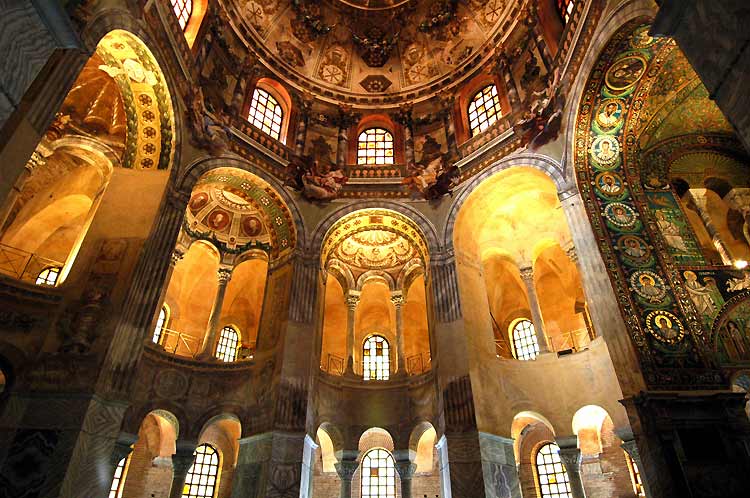 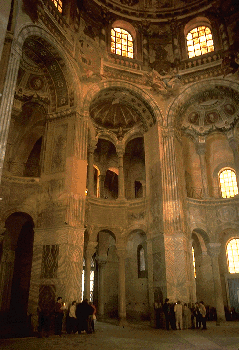 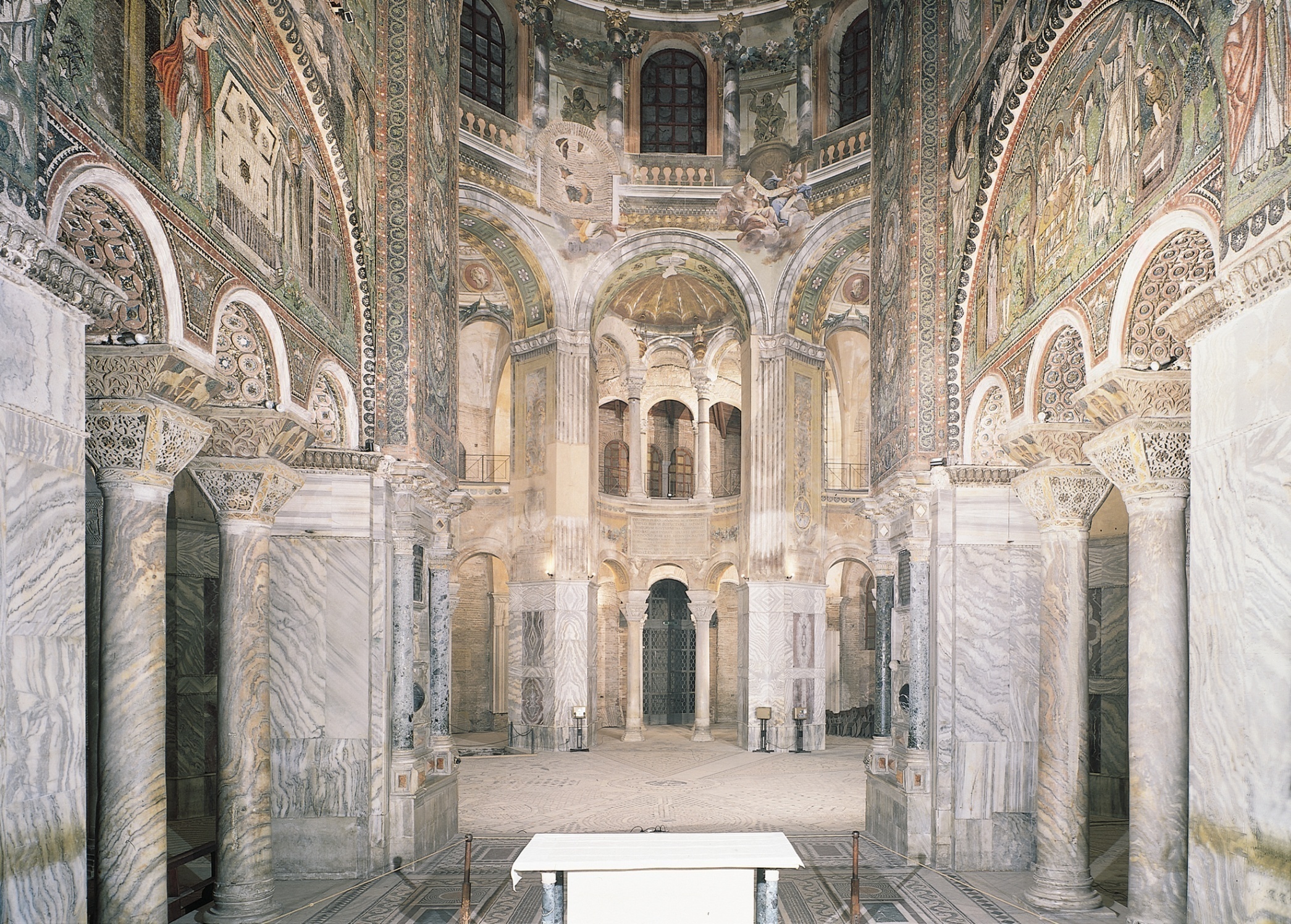 Interior of San Vitale (looking from the apse into the choir), Ravenna, Italy, 526–547.
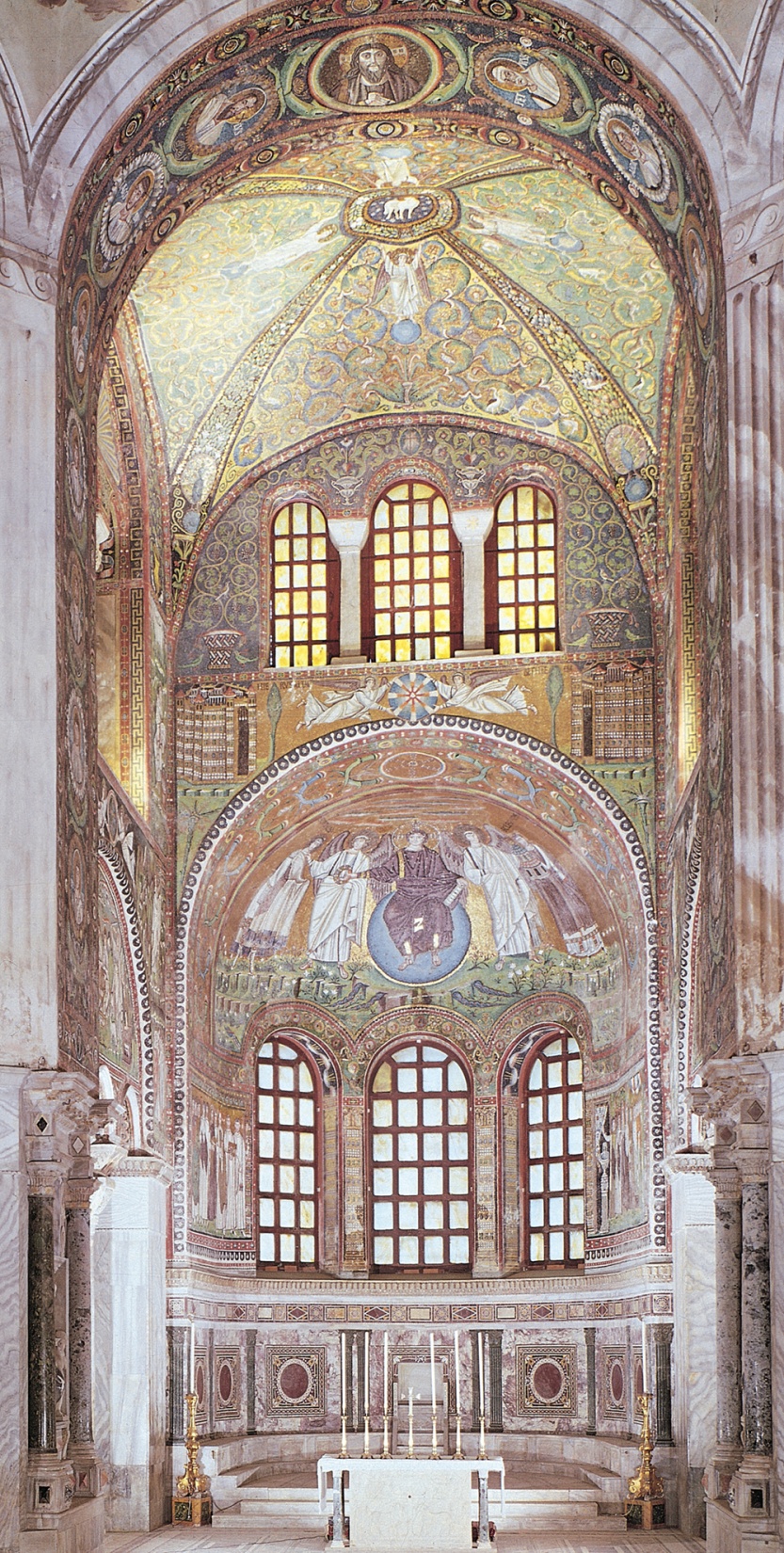 Choir and apse of San Vitale with mosaic of Christ between two angels, Saint Vitalis, and Bishop Ecclesius, Ravenna, Italy, 526–547.
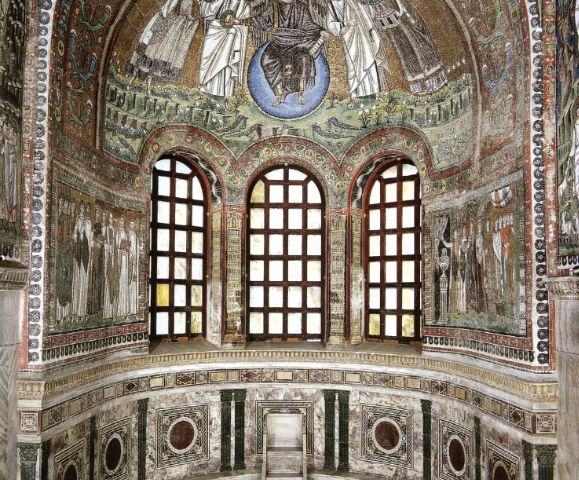 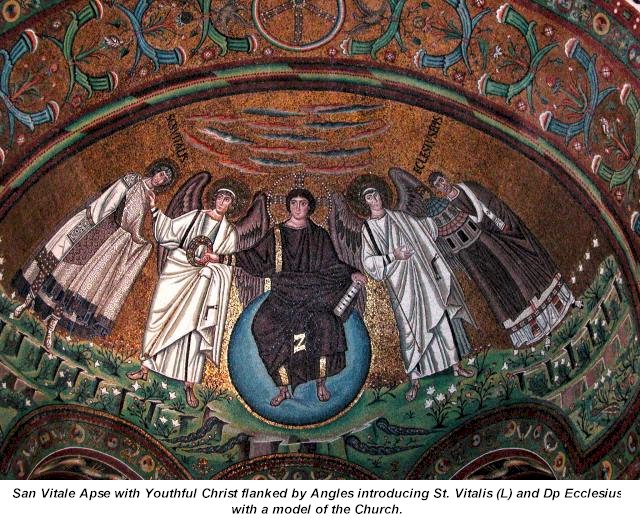 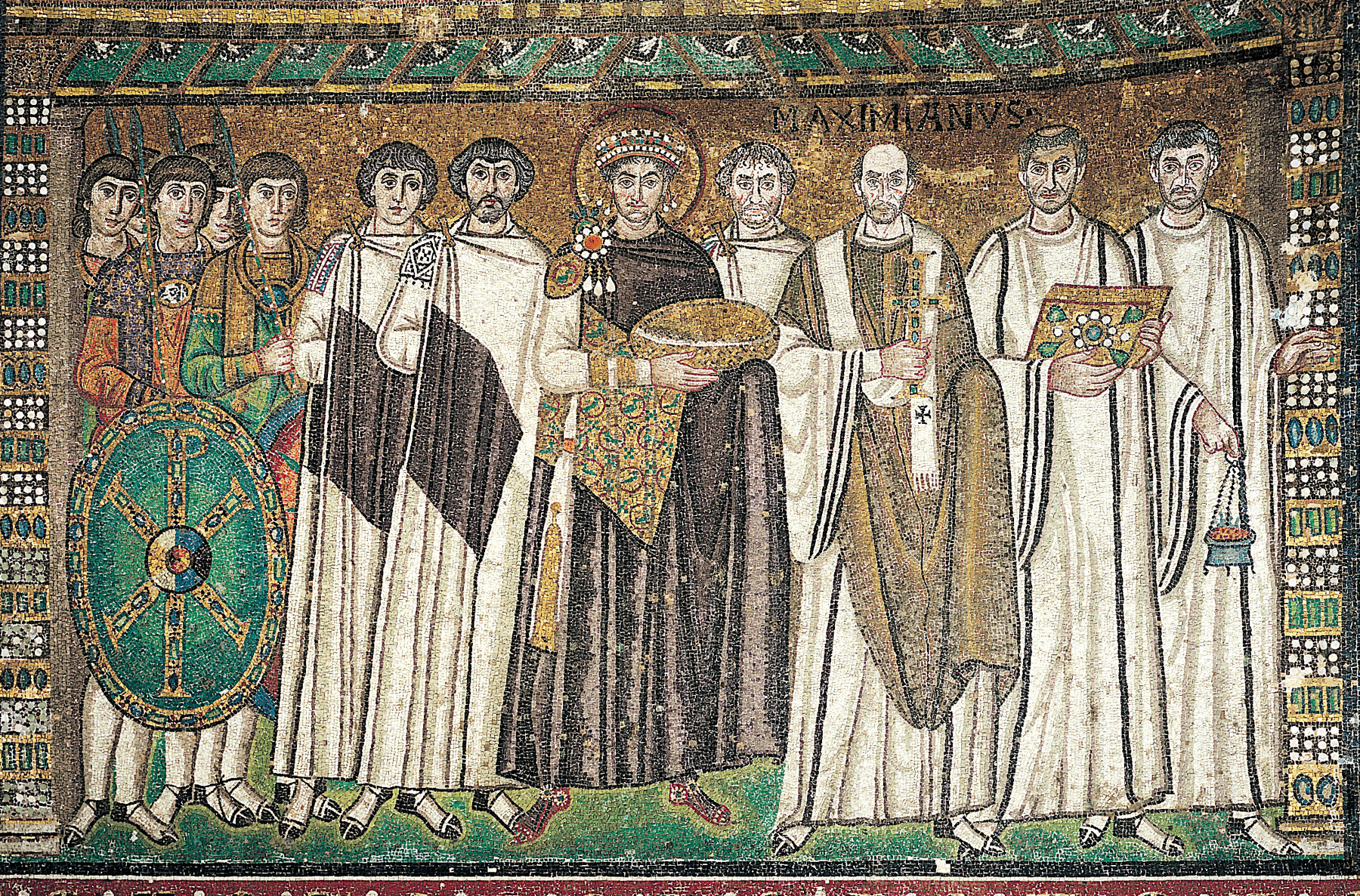 Justinian, Bishop Maximianus, and attendants, mosaic on the north wall of the apse, San Vitale, Ravenna, Italy, ca. 547.
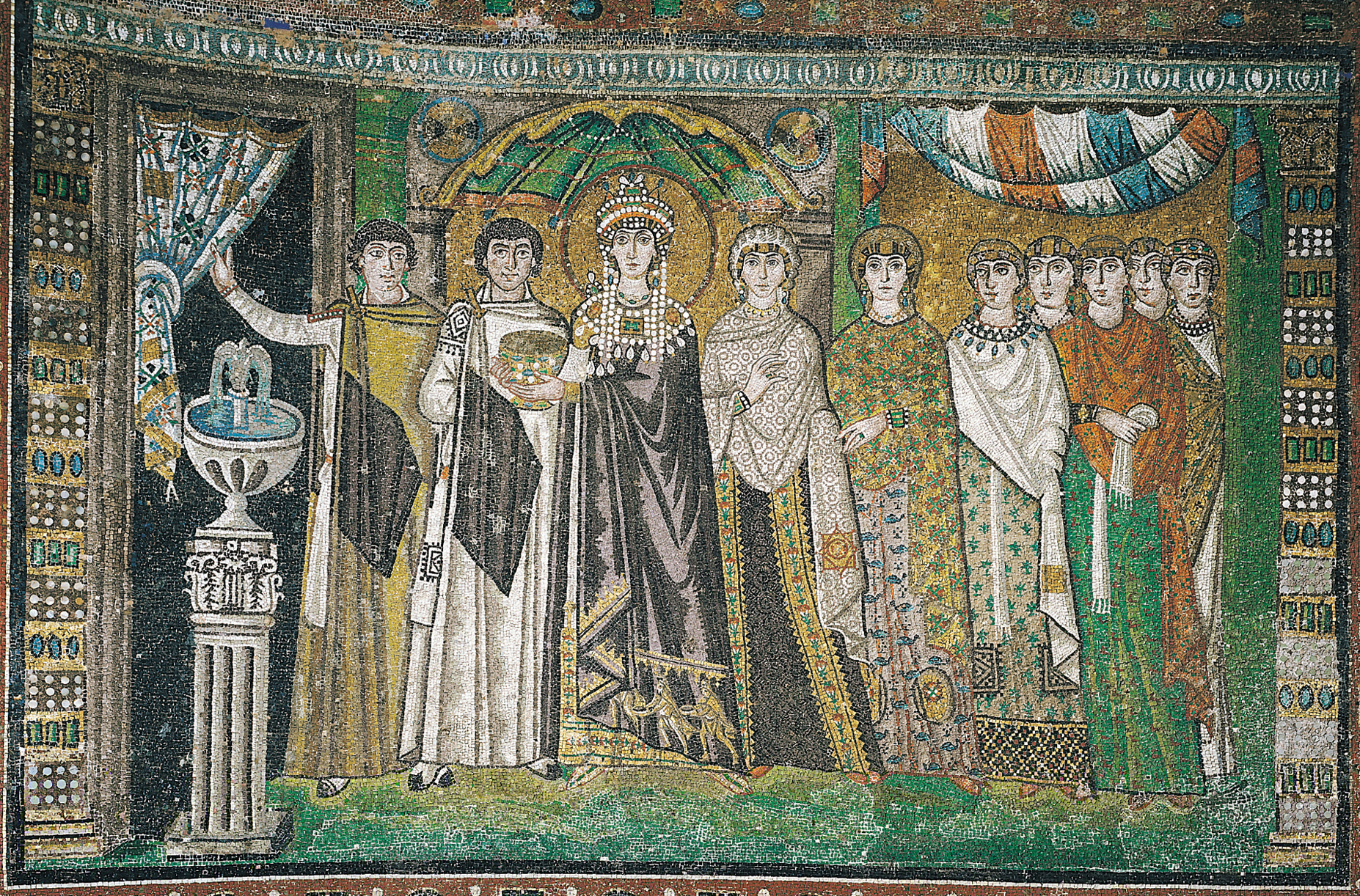 Theodora and attendants, mosaic on the south wall of the apse, San Vitale, Ravenna, Italy, ca. 547.
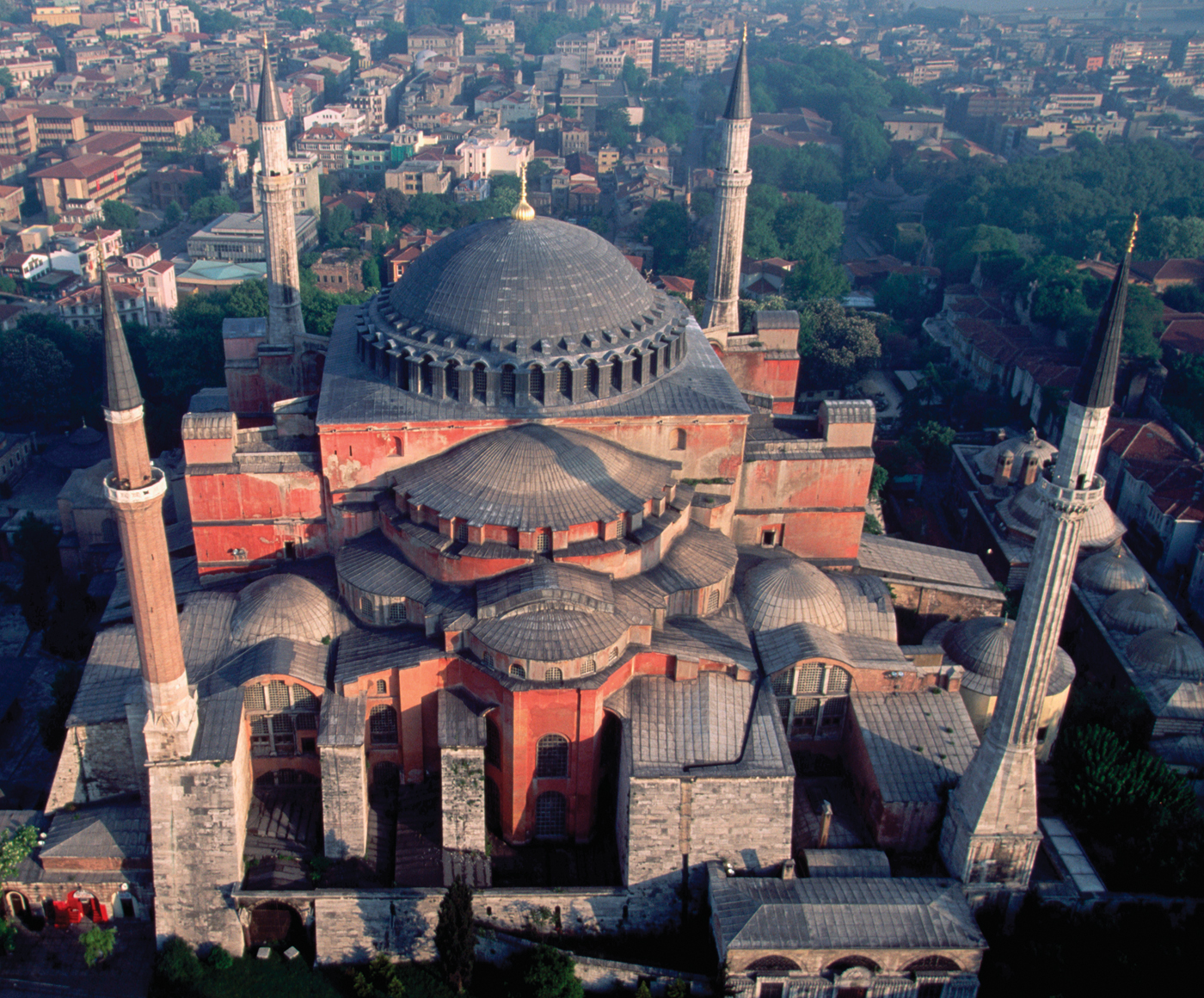 ANTHEMIUS OF TRALLES and ISIDORUS OF MILETUS, aerial view of Hagia Sophia (looking north), Constantinople (Istanbul), Turkey, 532–537.
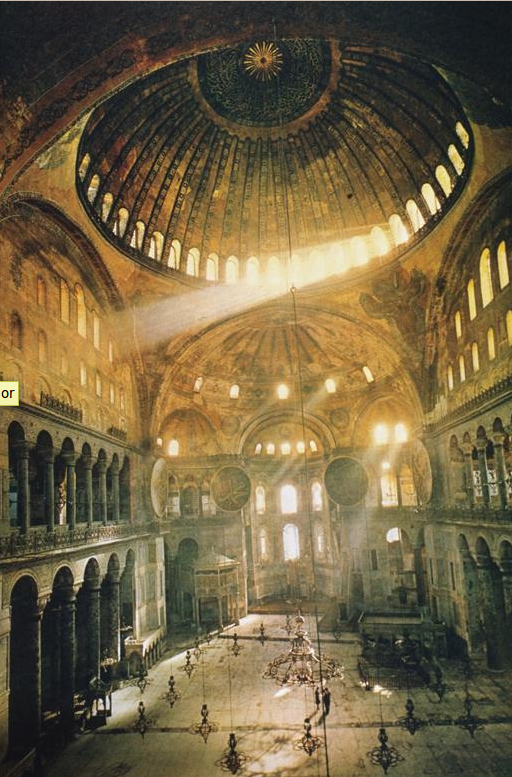 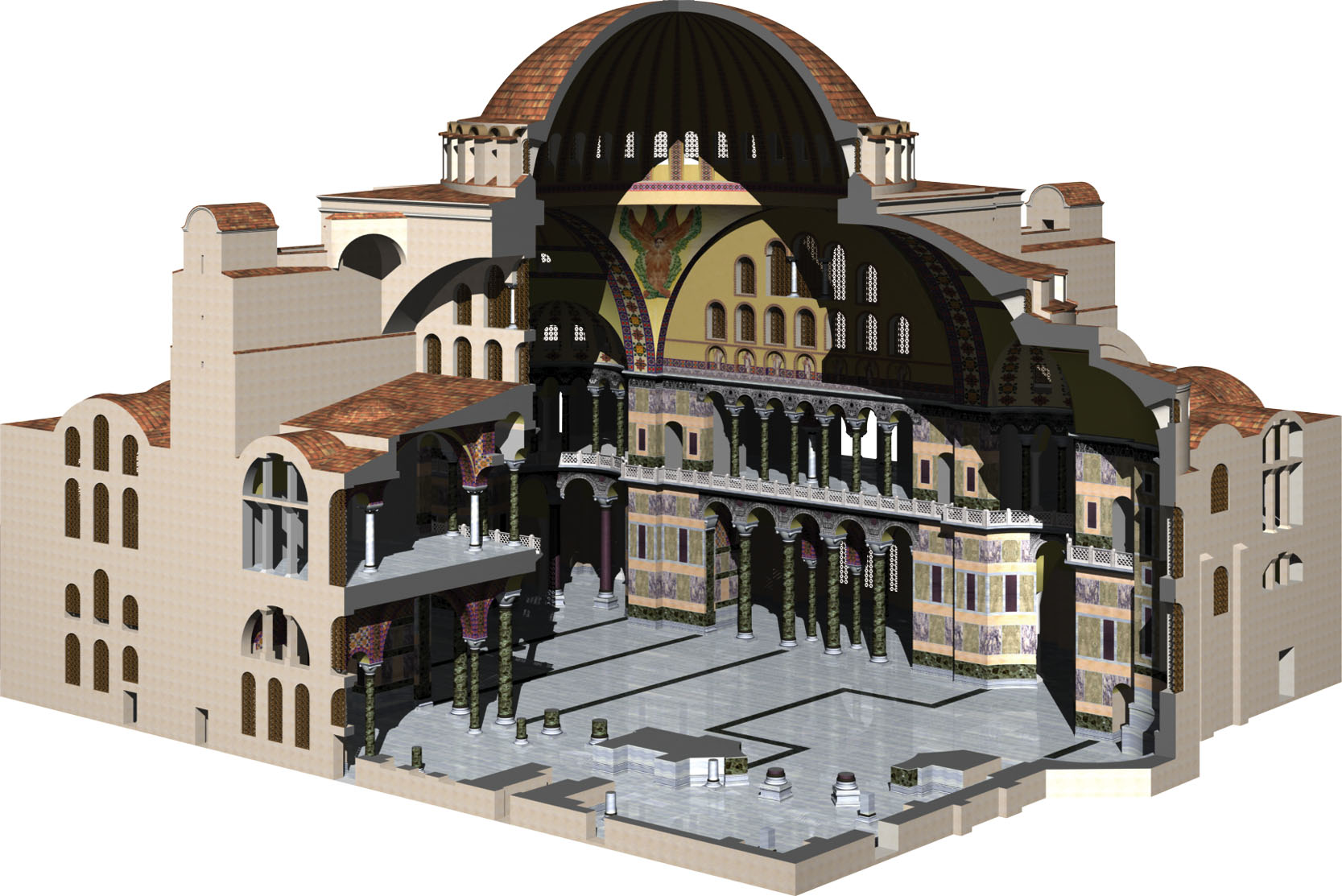 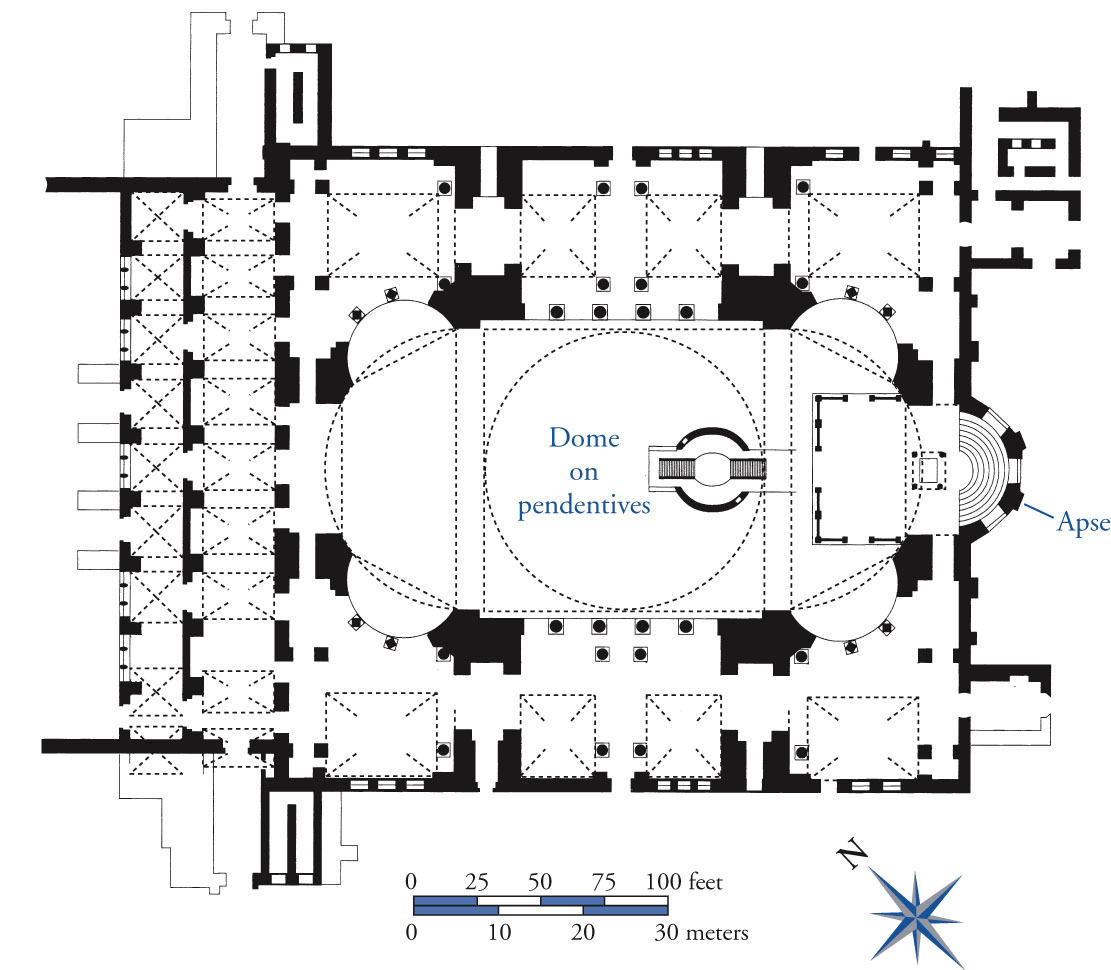 ANTHEMIUS OF TRALLES and ISIDORUS OF MILETUS, plan (top) and restored cutaway view (bottom) of Hagia Sophia, Constantinople (Istanbul), Turkey, 532-537 (John Burge).
<number>
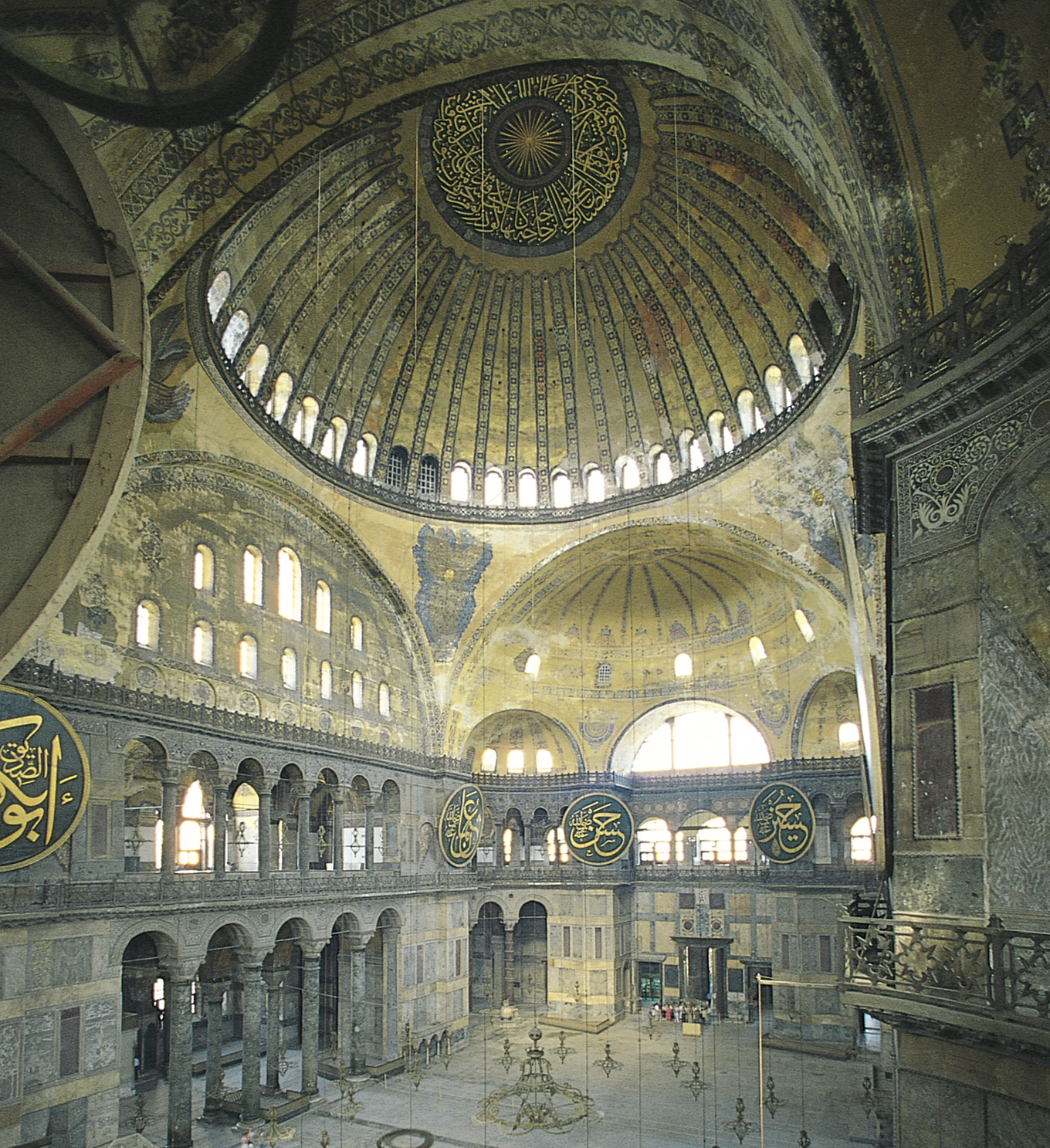 ANTHEMIUS OF TRALLES and ISIDORUS OF MILETUS, interior of Hagia Sophia (looking southwest), Constantinople (Istanbul), Turkey, 532–537.
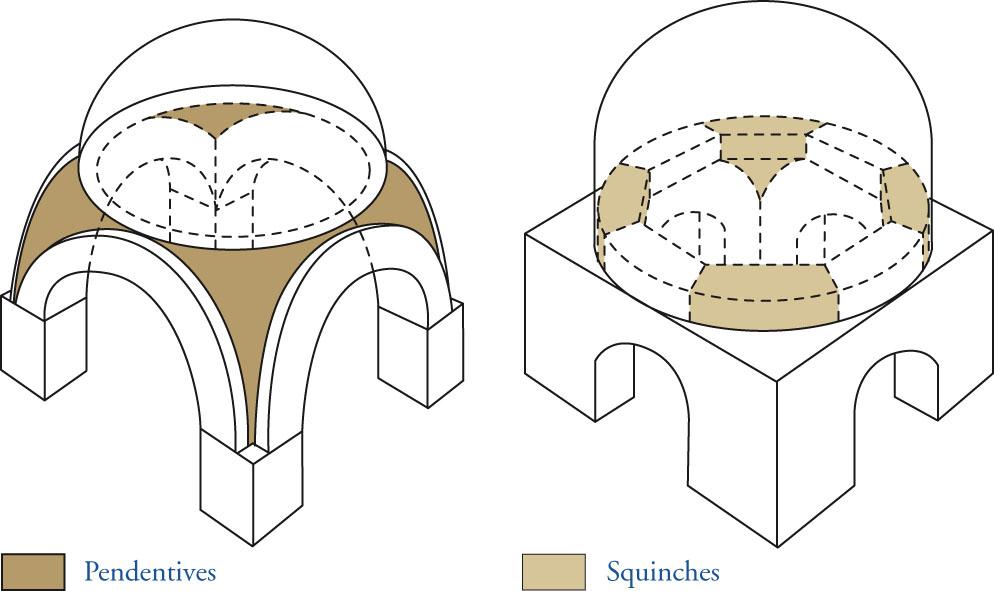 Dome on pendentives (left) and on squinches (right).
<number>
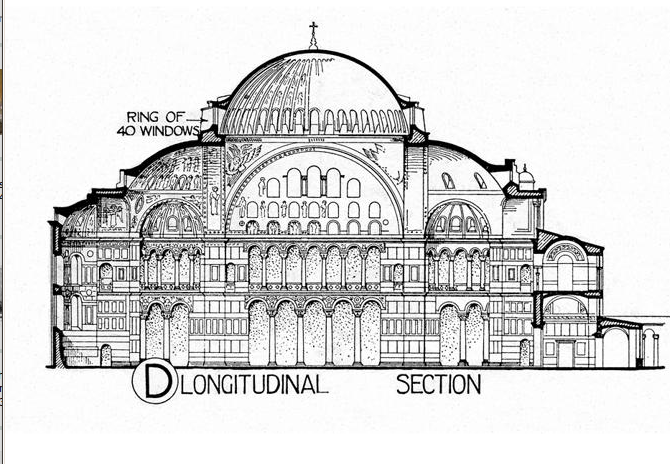 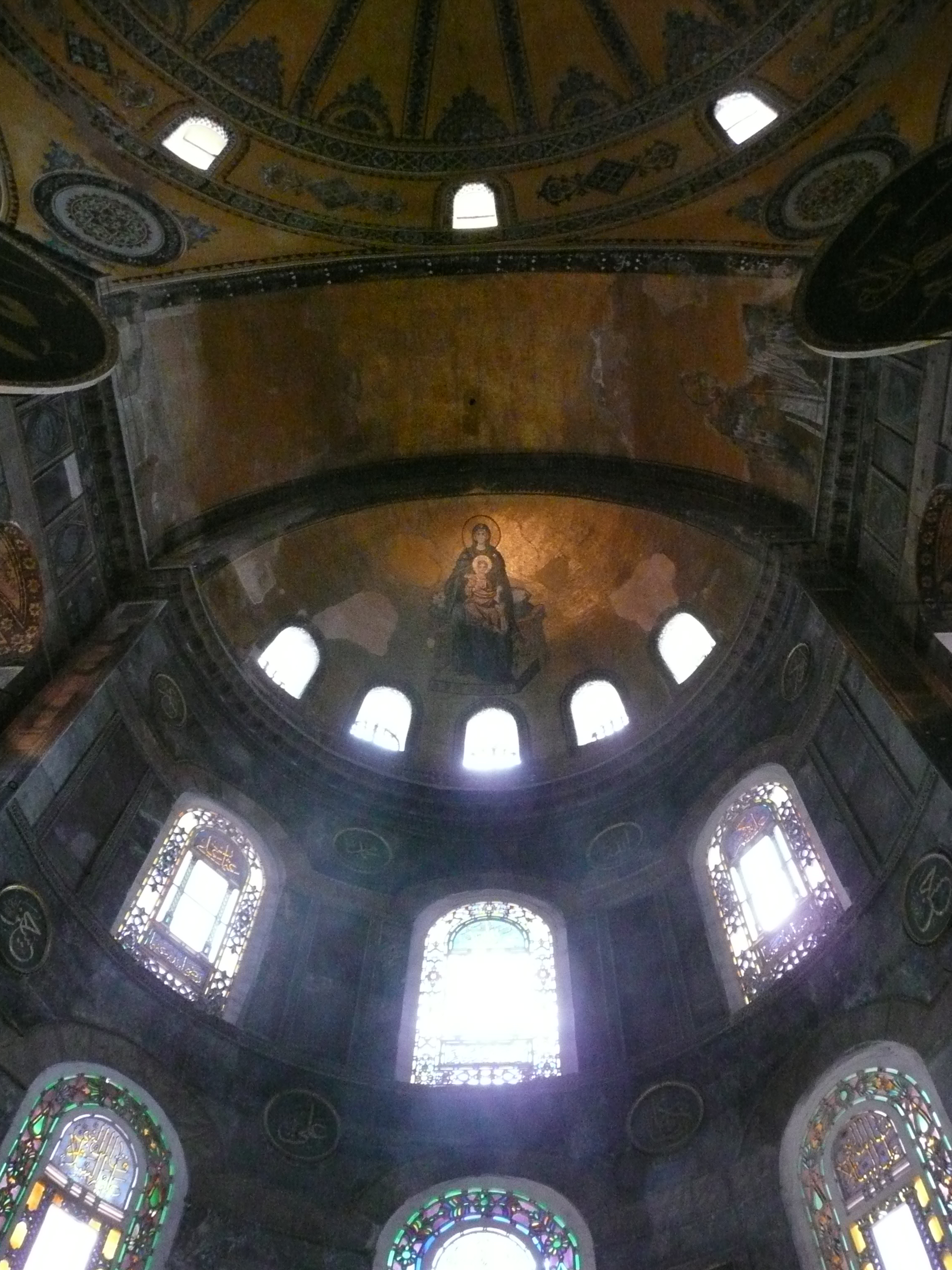 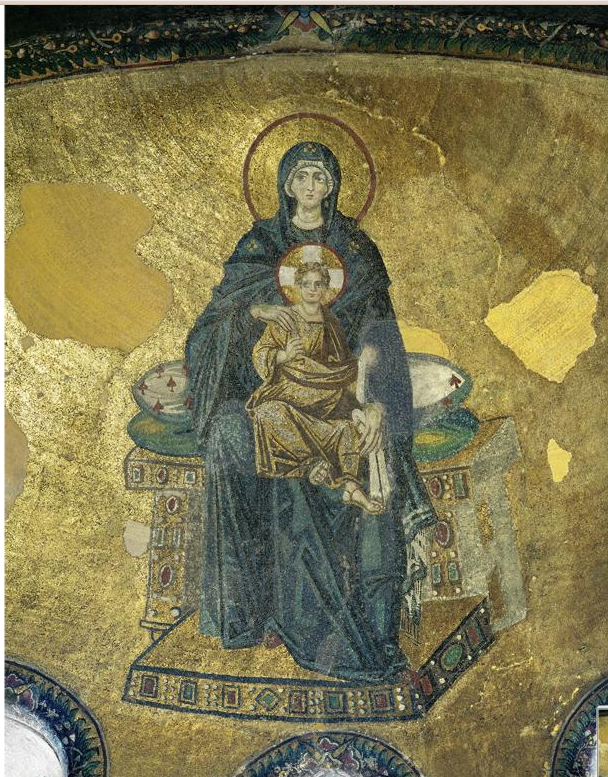 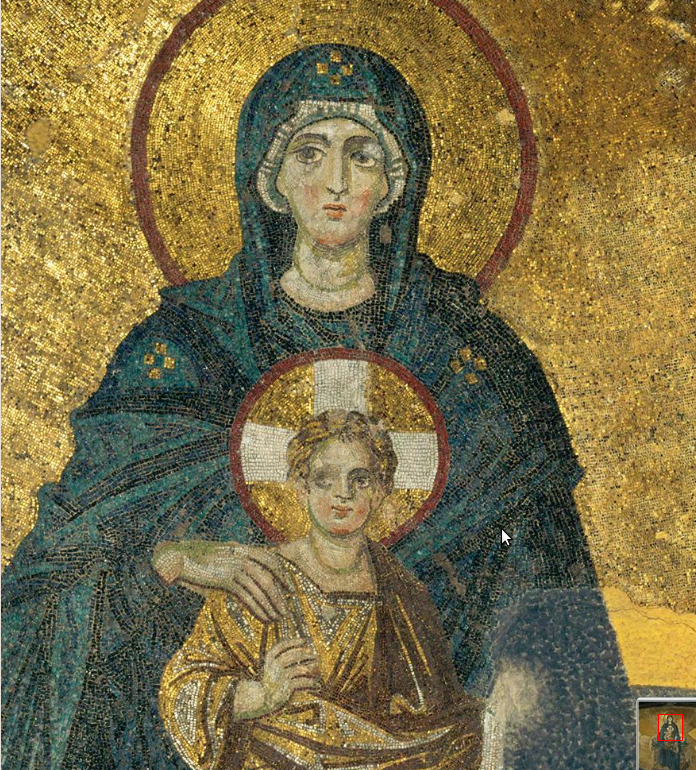 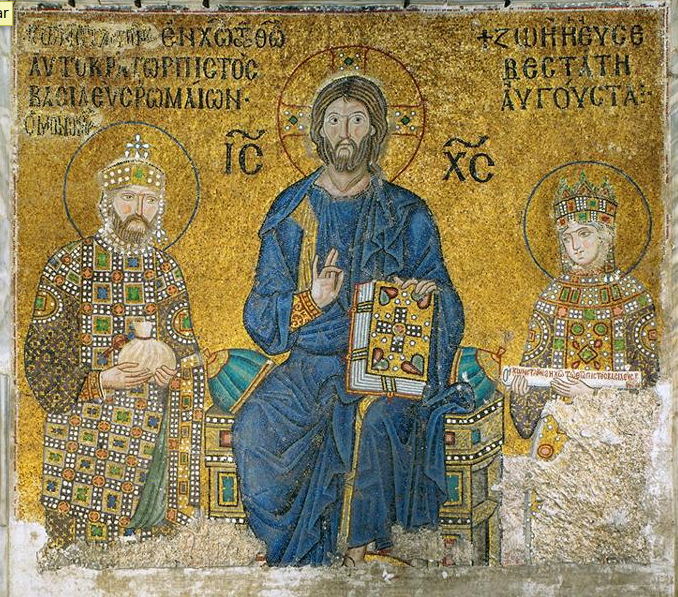 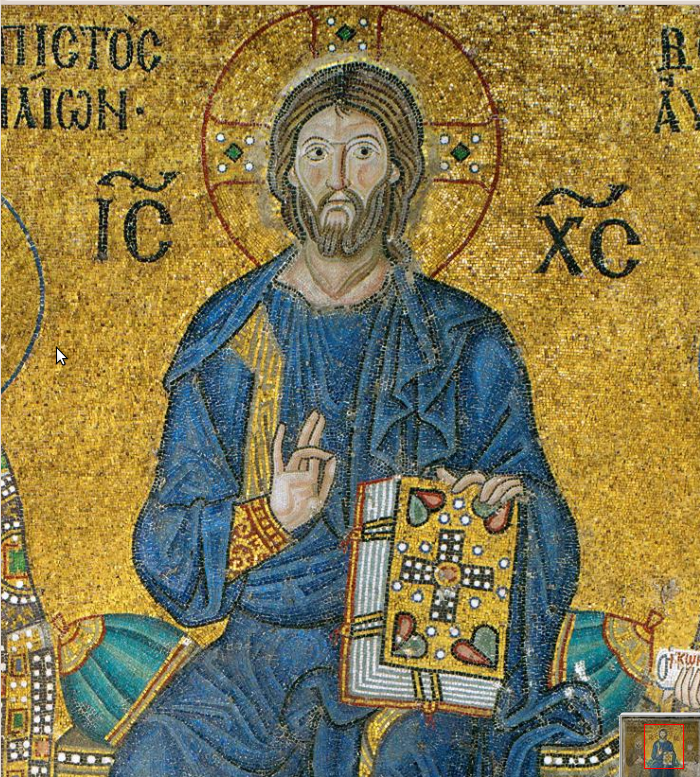 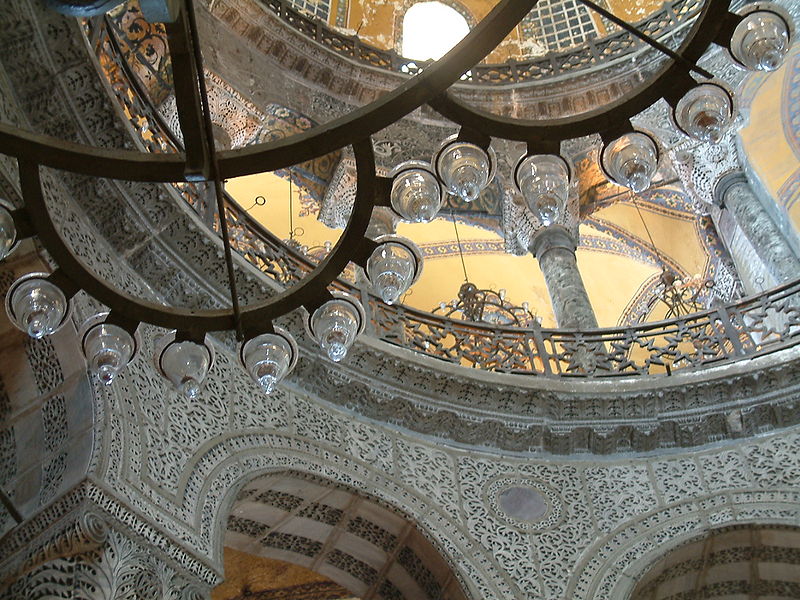 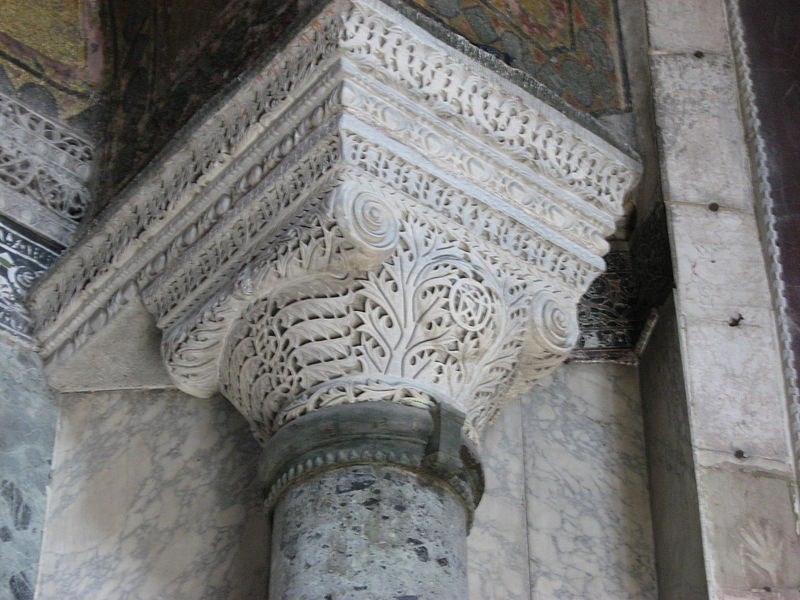 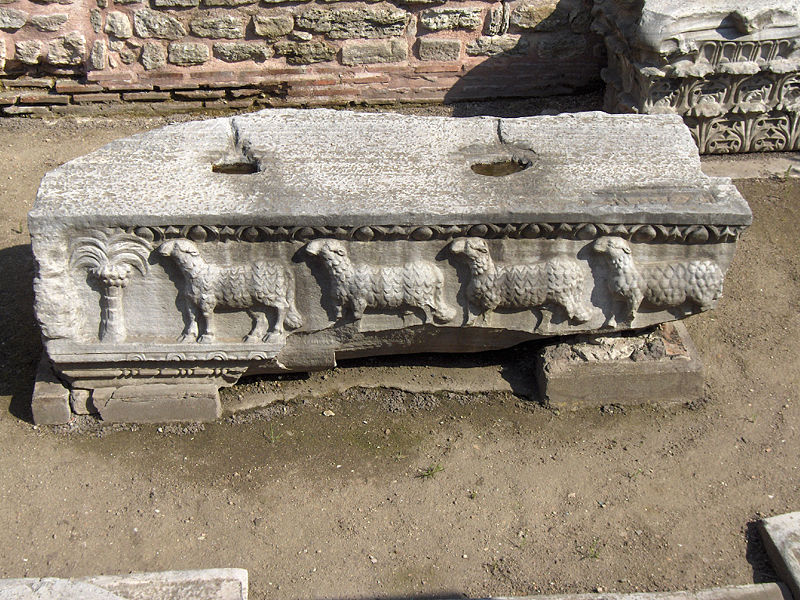 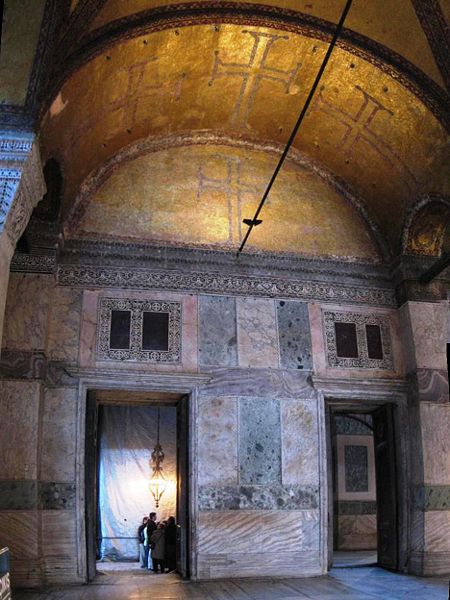 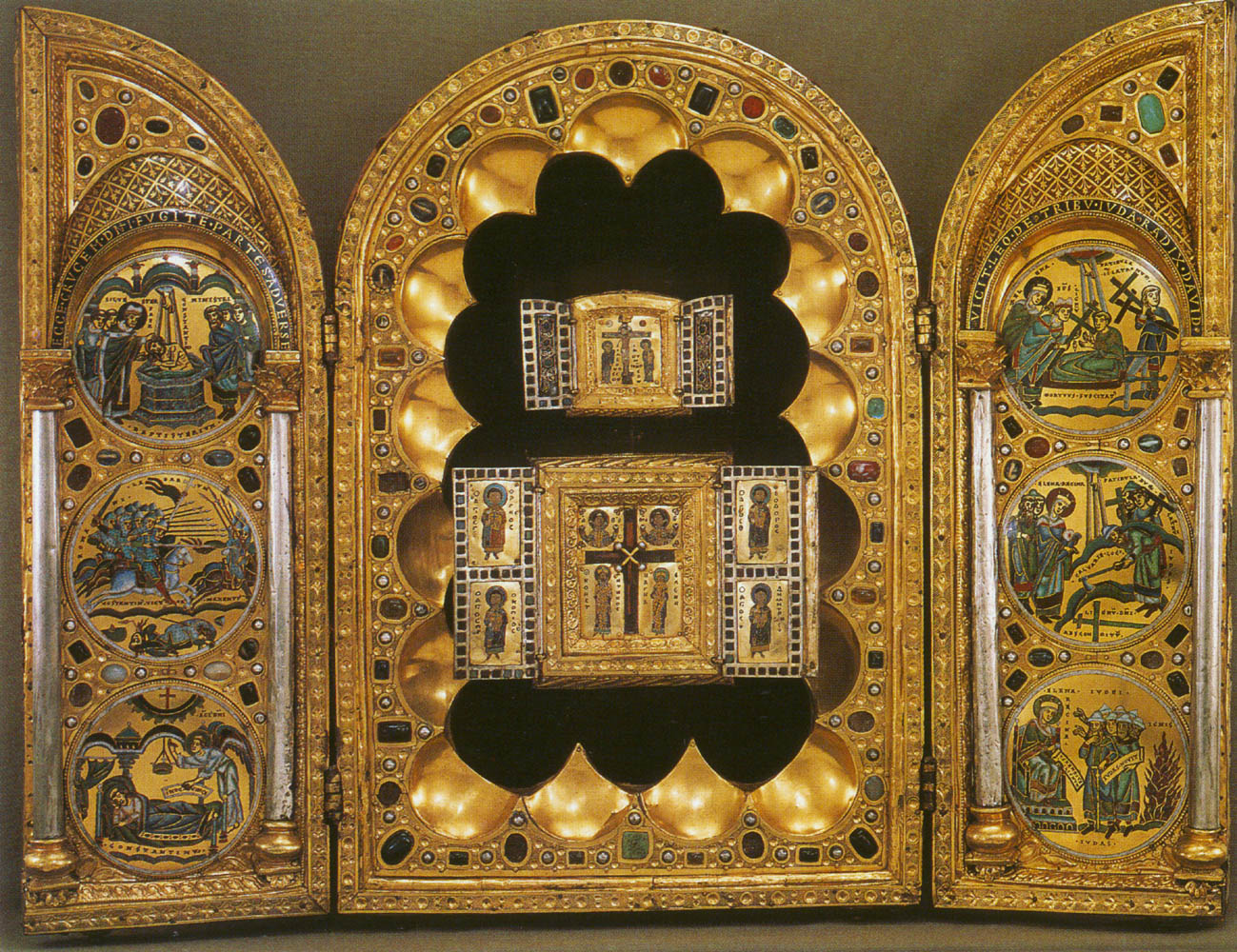 Dream of Constantine
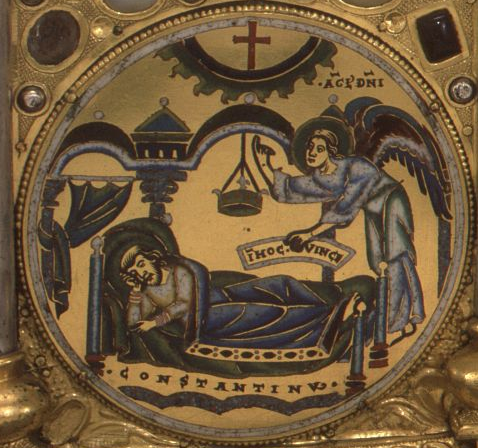 Battle of Milvian Bridge
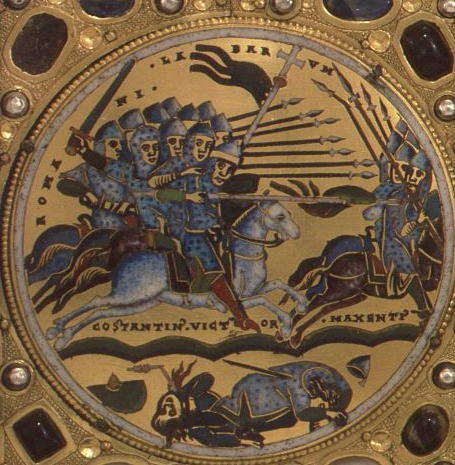 Baptism of Constantine
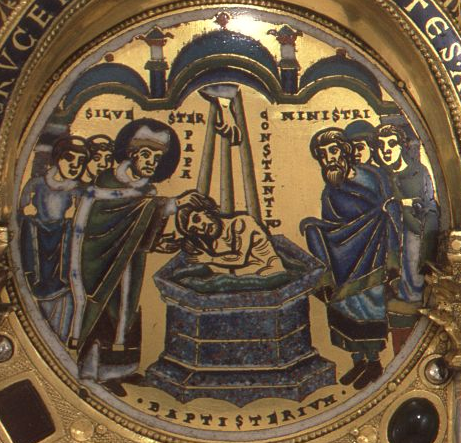 St. Helena, mother of Constantine, threatens the Jewish elders
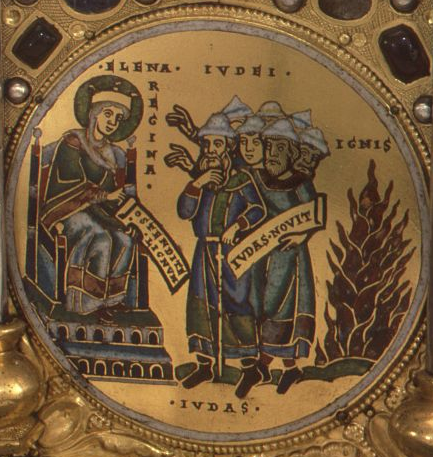 St. Helena orders the Jews to dig under the Temple of Venus
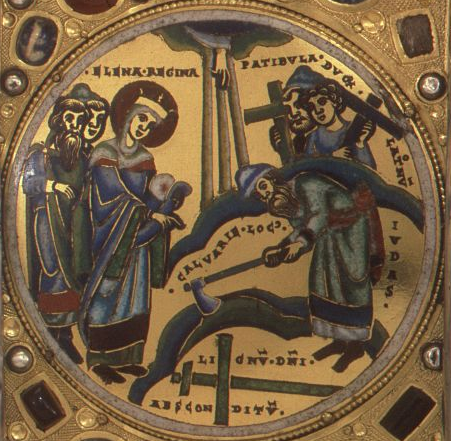 The True Cross heals a man
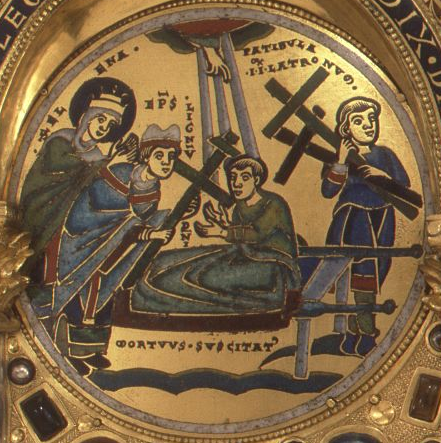 Upper Byzantine triptych
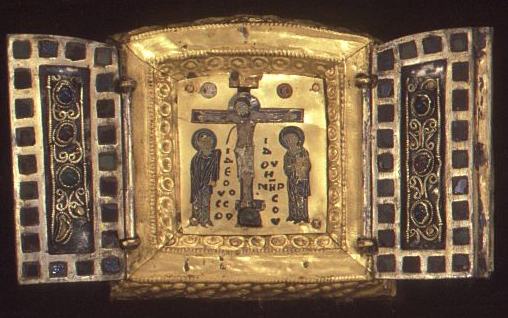 Lower Byzantine triptych
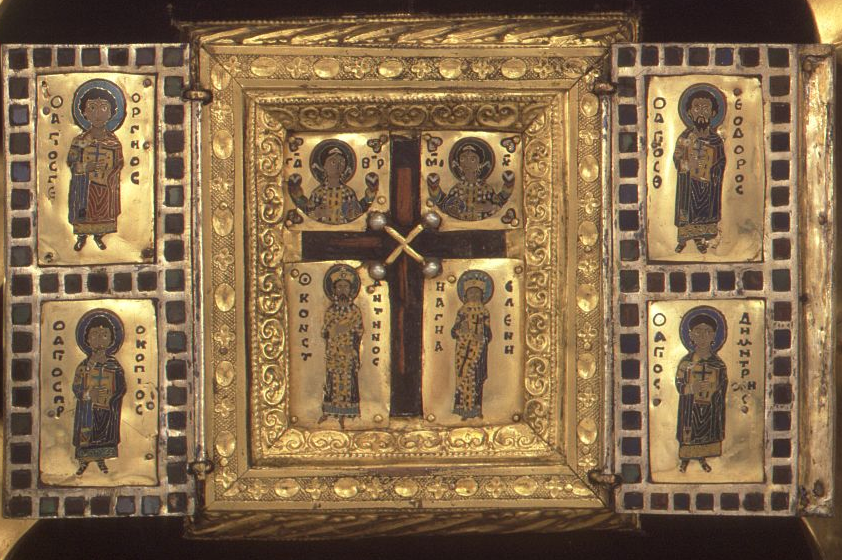 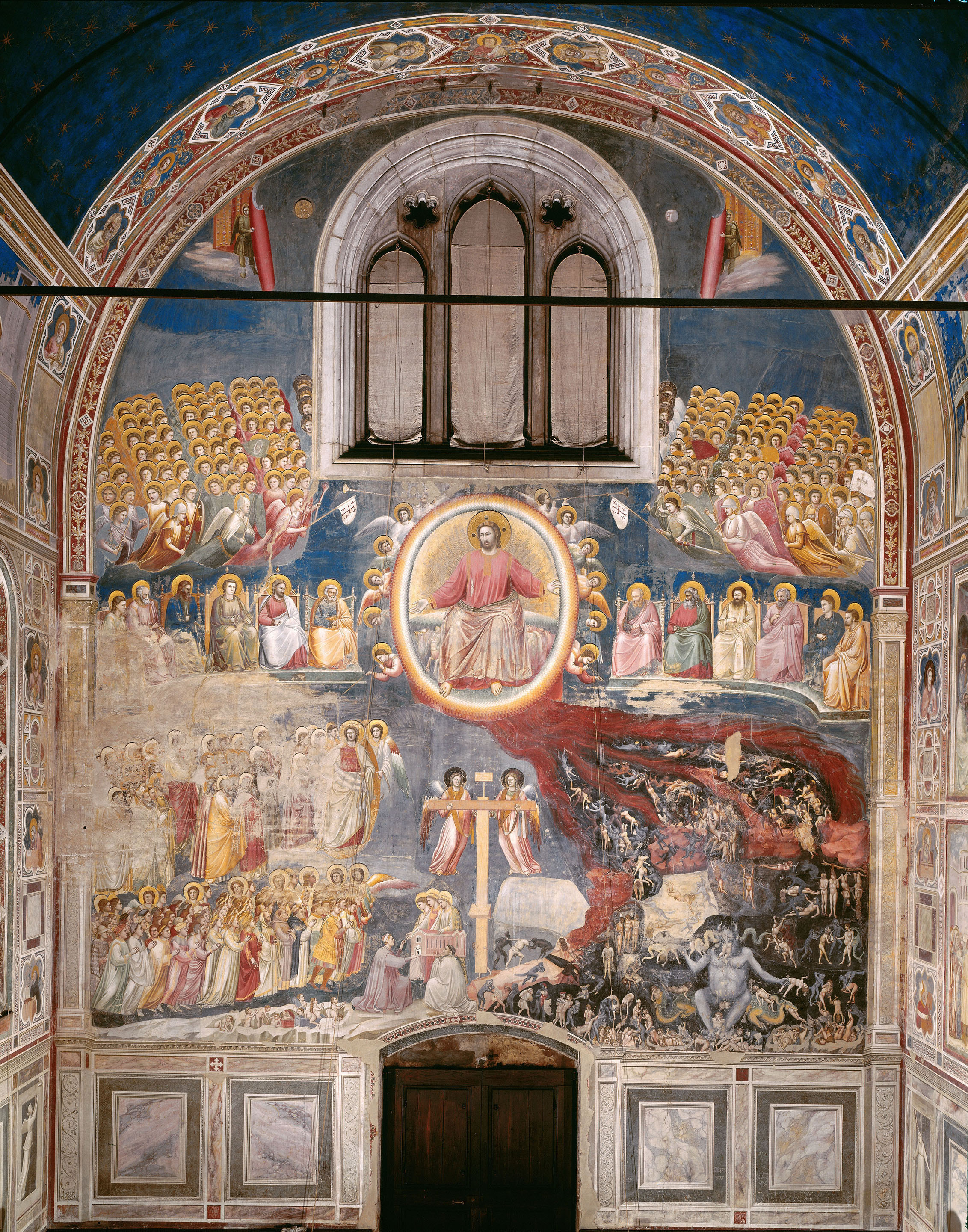 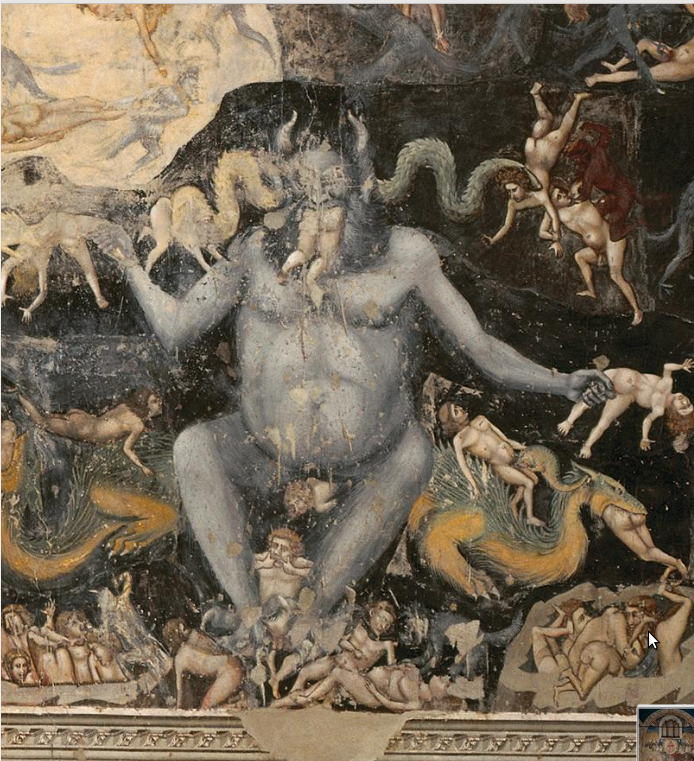 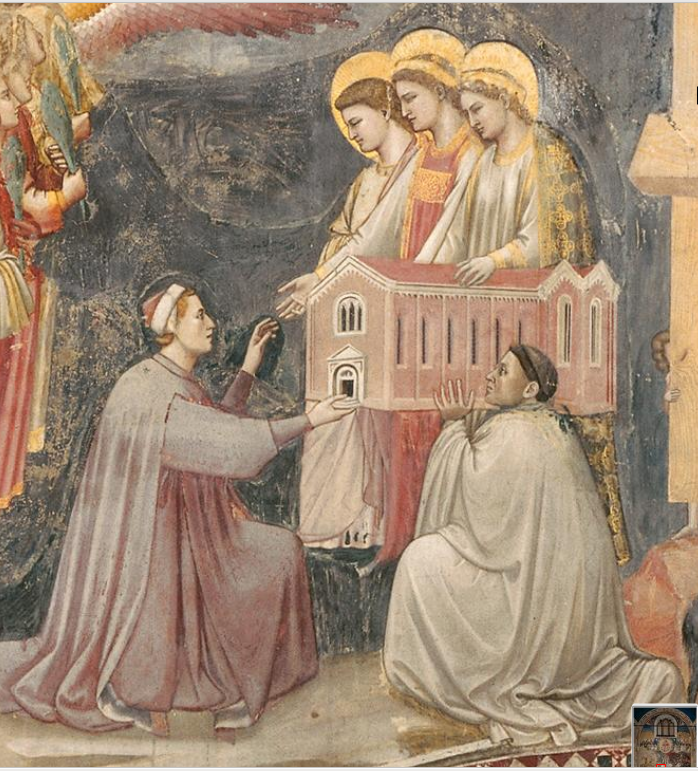 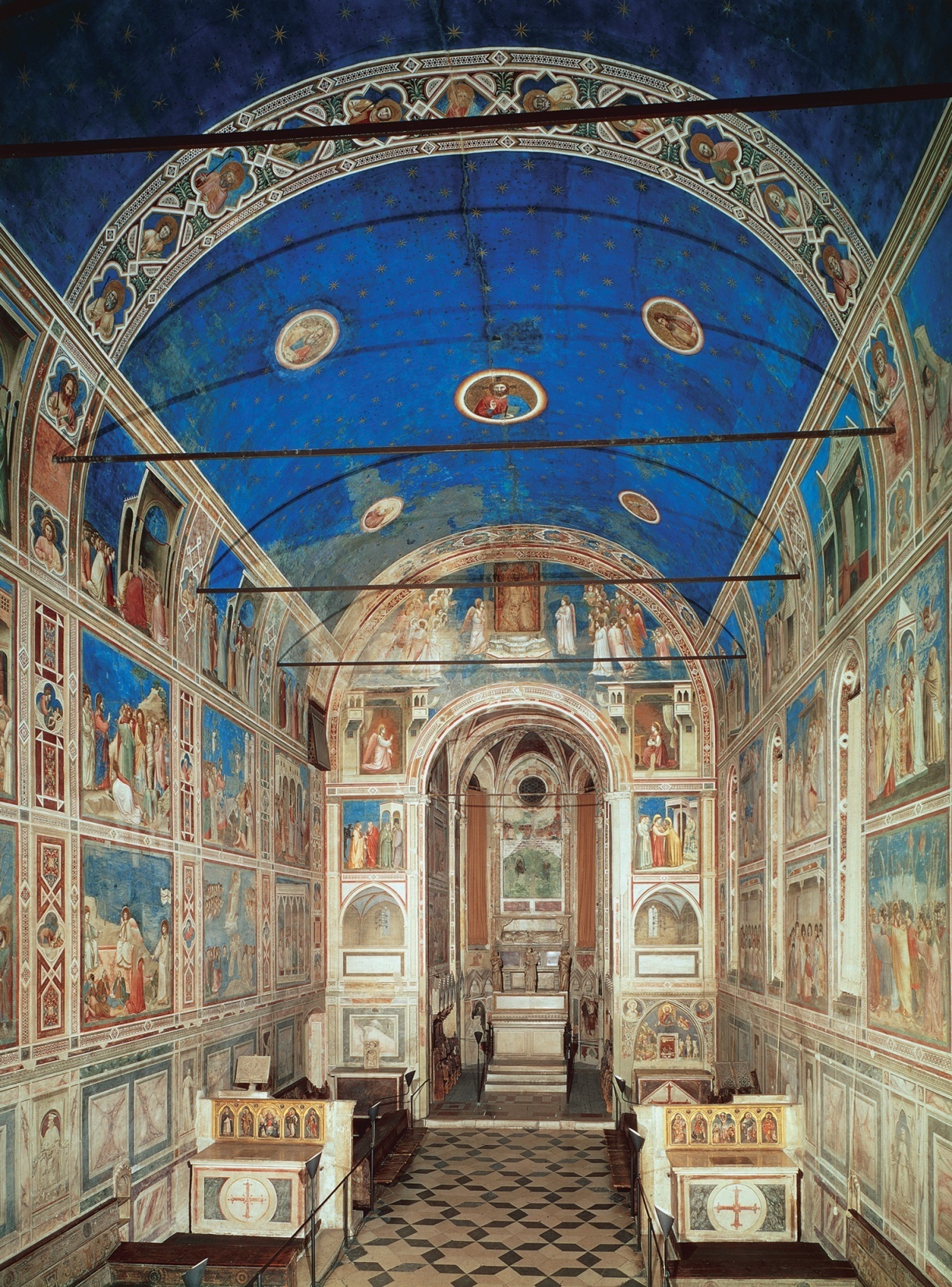 Giotto di Bondone, Arena Chapel (Cappella Scrovegni; interior looking west), Padua, Italy, 1305–1306.
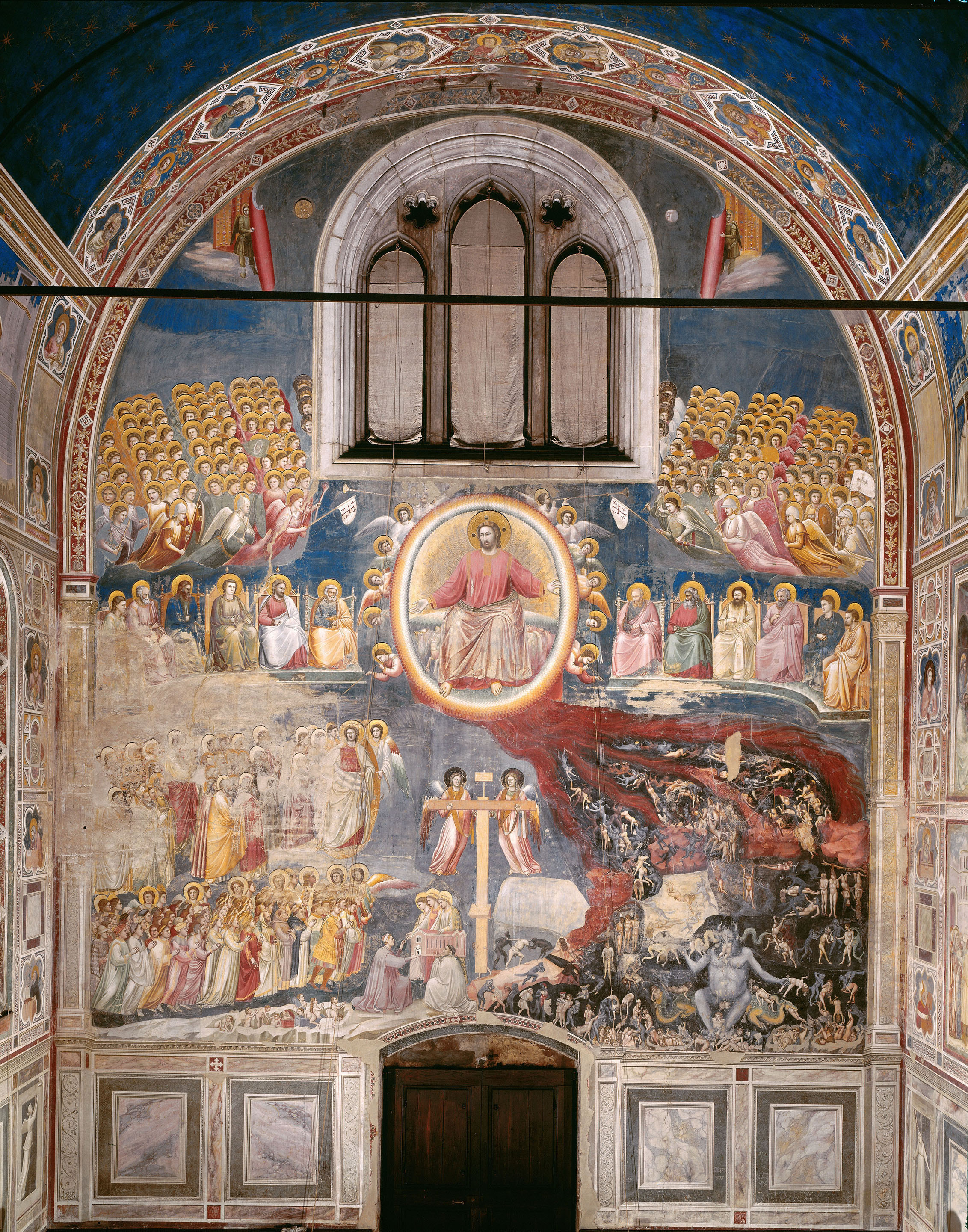 Last Judgment 
on the West wall
The story of the Life of Christ begins with the Annunciation, 
when the angel Gabriel visits Mary
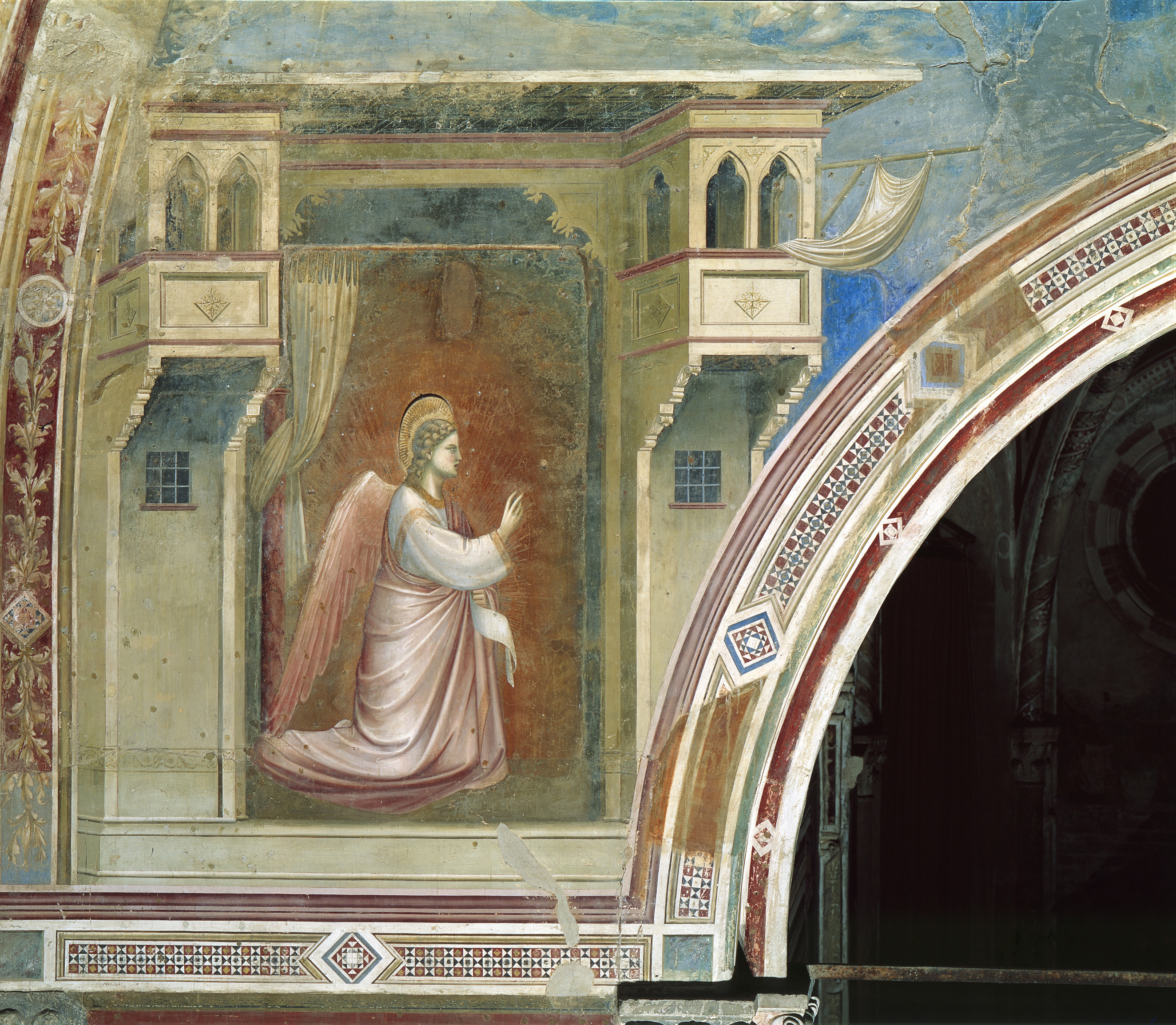 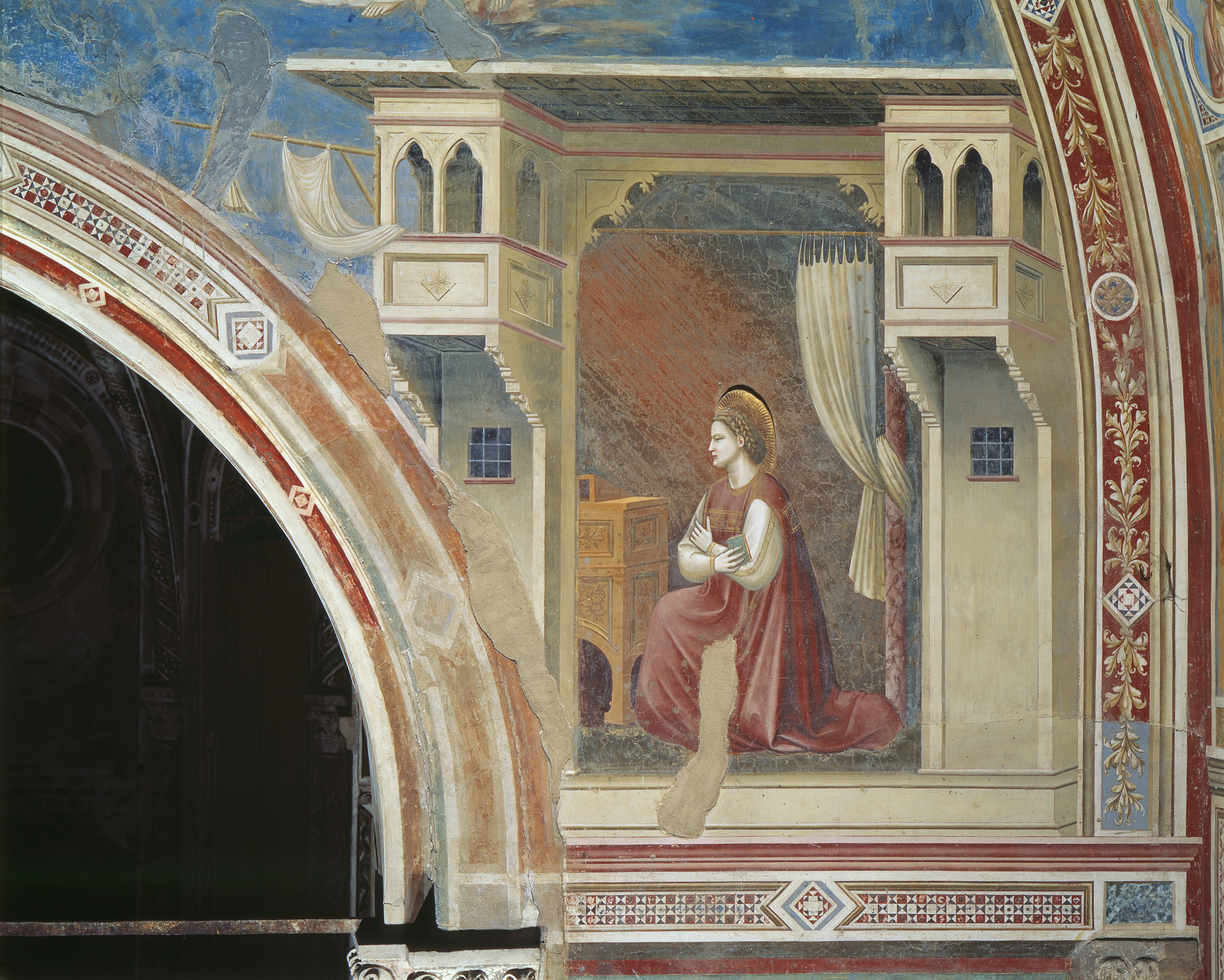 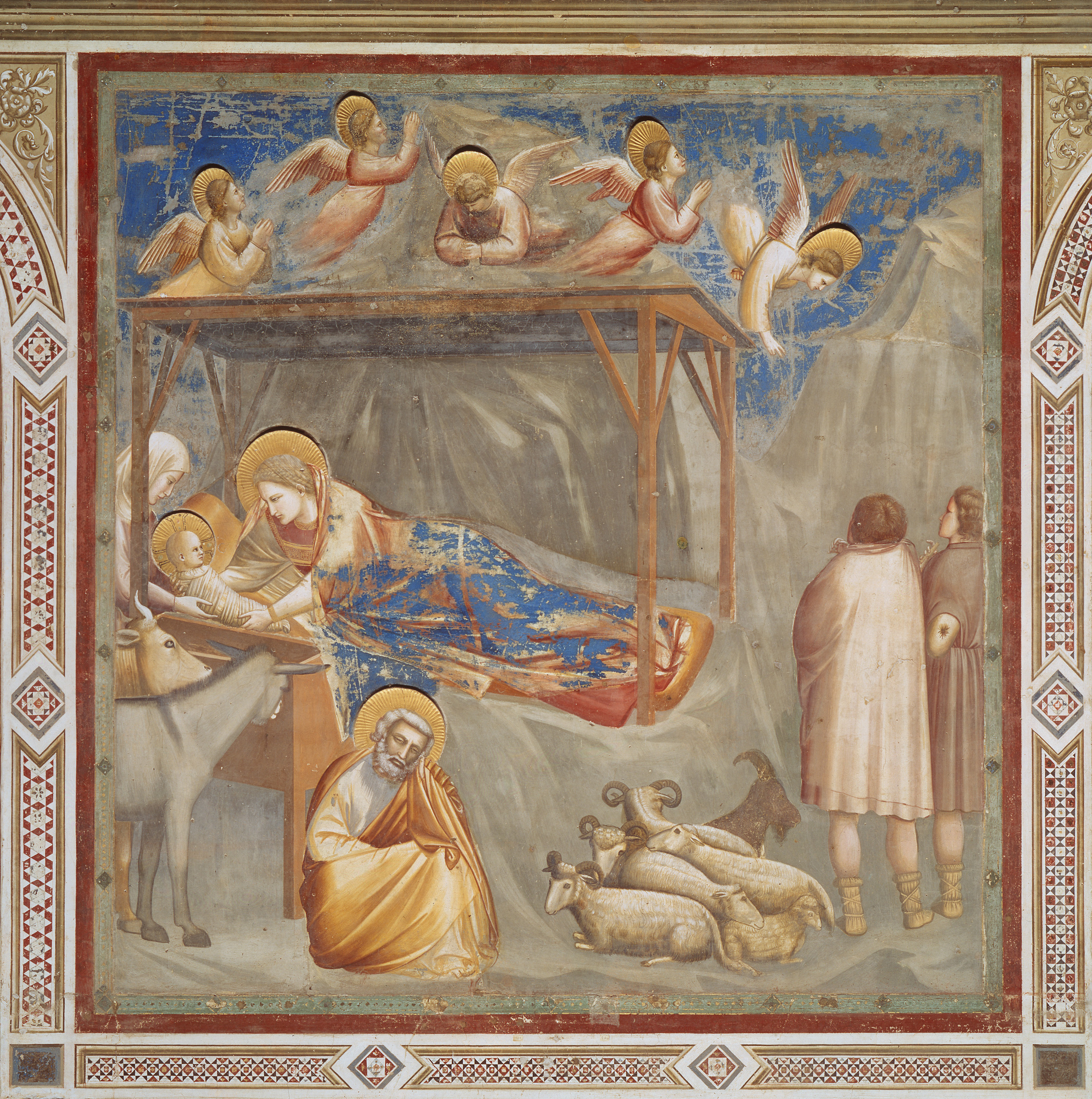 The Nativity, 
or birth of Christ
The Massacre of the Innocents, 
when Herod orders the death of all infant boys
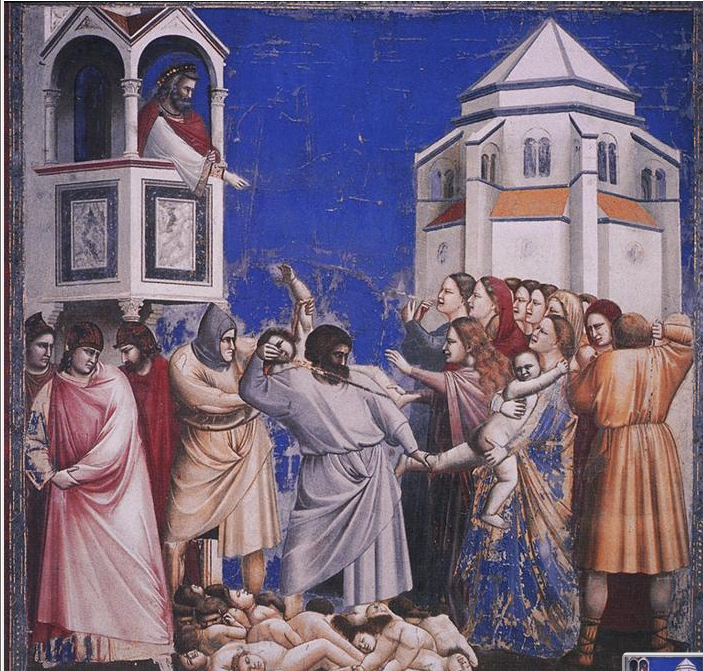 The Raising of Lazarus, 
when Christ raises Lazarus from the dead
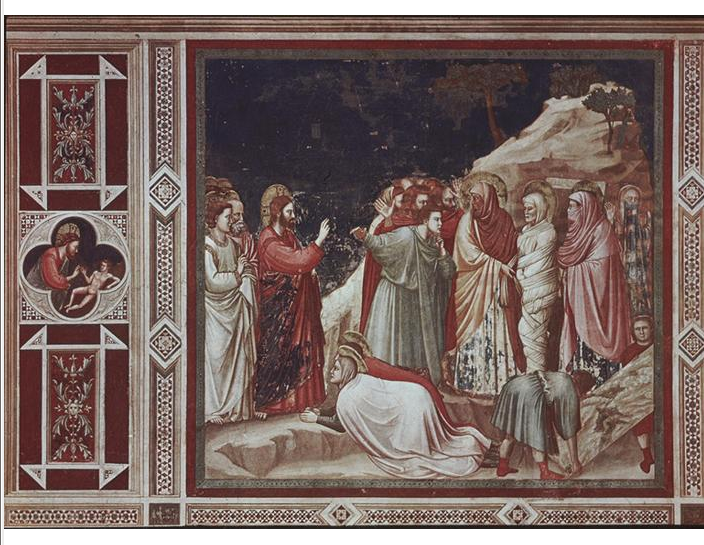 The Kiss of Judas, 
when Judas betrays Christ to the Pharisees
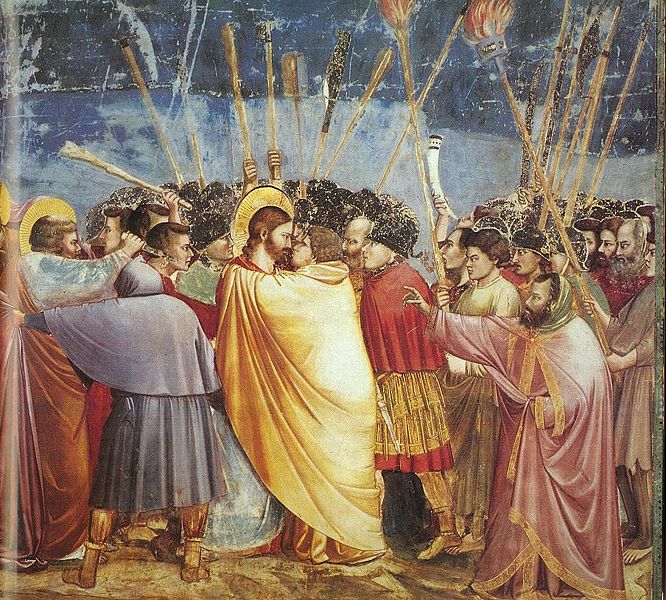 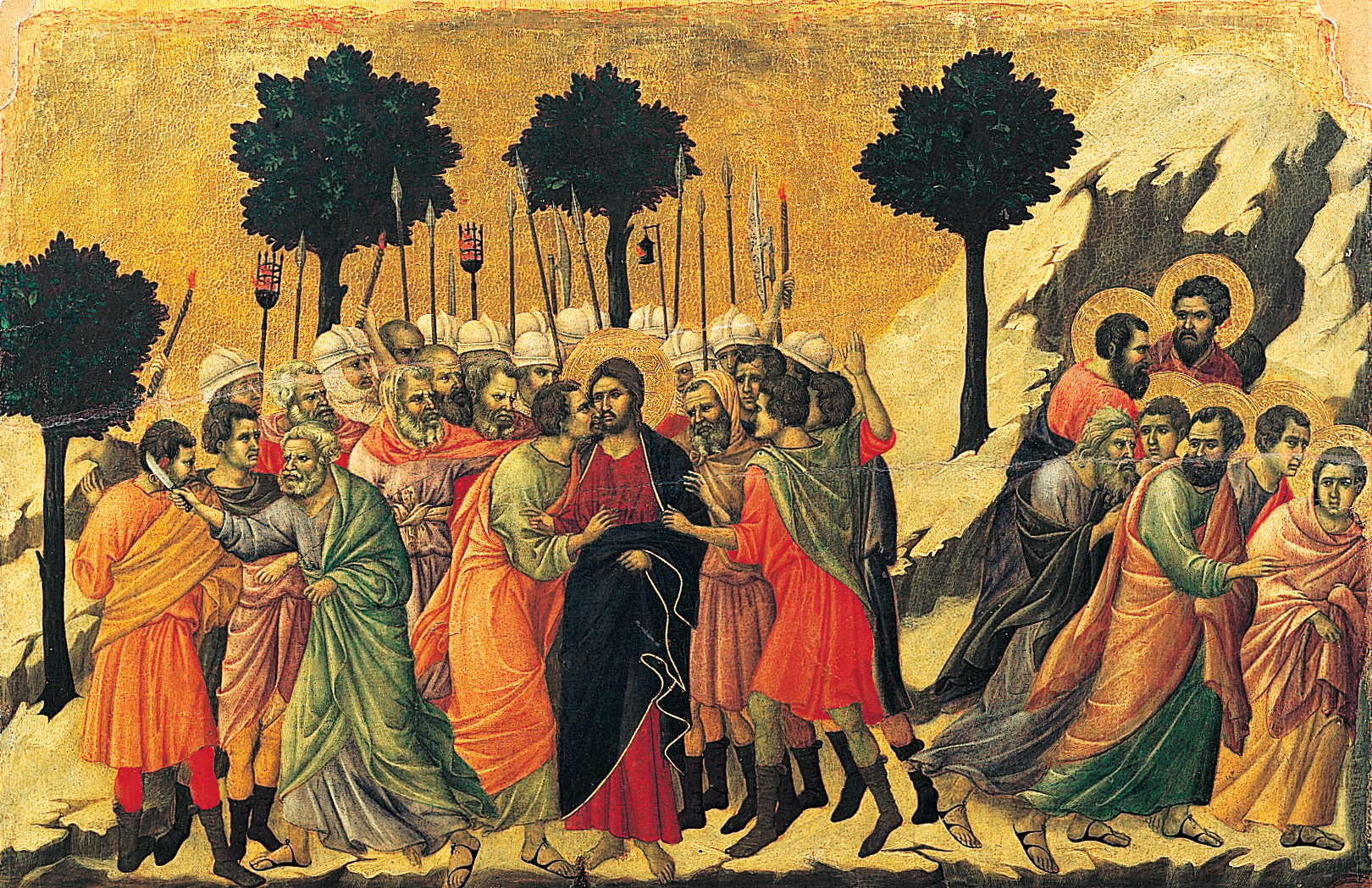 DUCCIO DI BUONINSEGNA, Betrayal of Jesus, detail from the back of the Maestà altarpiece, from Siena Cathedral, Siena, Italy, 1309–1311. Tempera and gold leaf on wood, detail 1’ 10 1/2” x 3’ 4”. Museo dell’Opera del Duomo, Siena.
The Crucifixion,
when Christ died on the cross
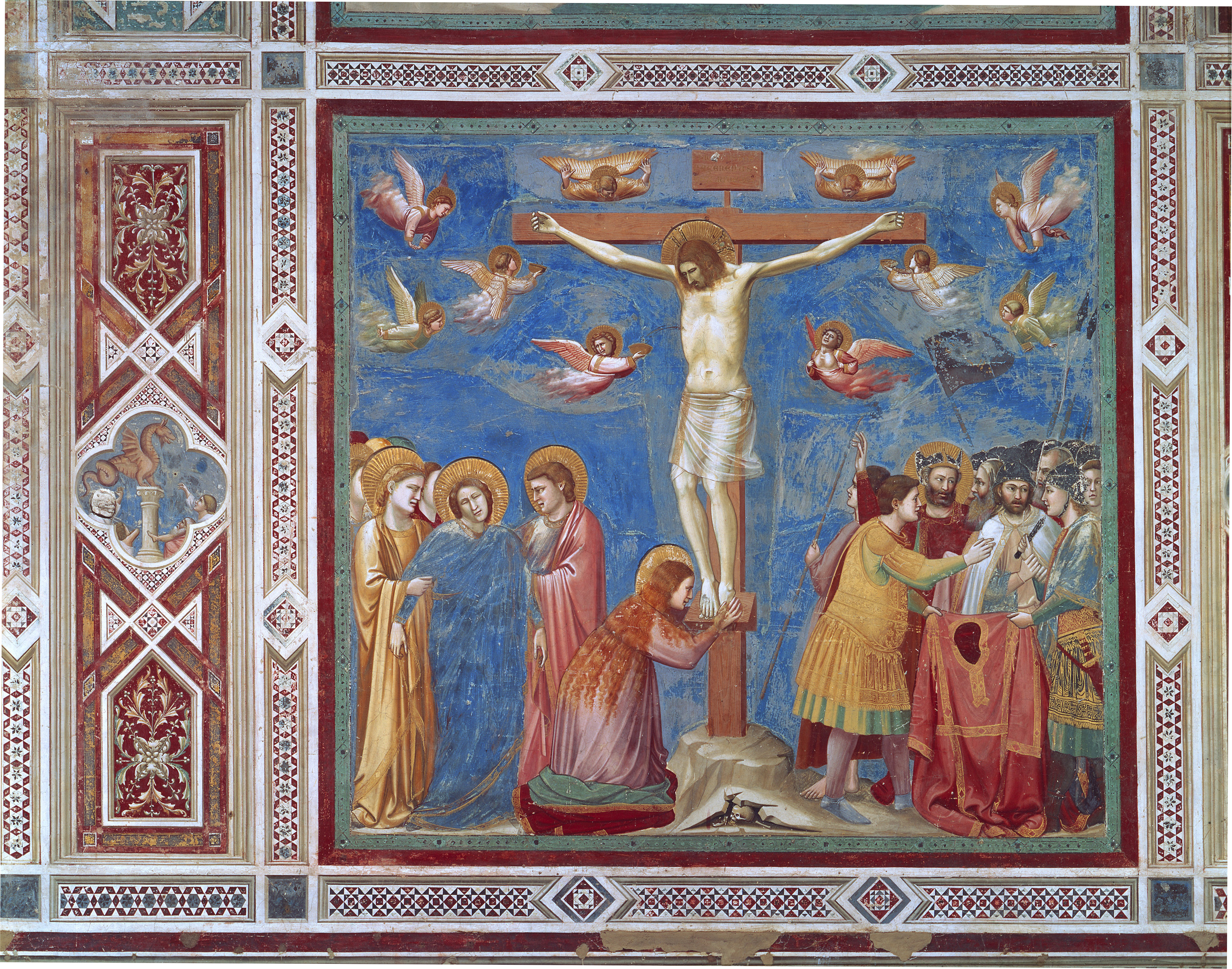 The Lamentation, 
when the apostles and Mary, Christ's mother, mourn for Christ
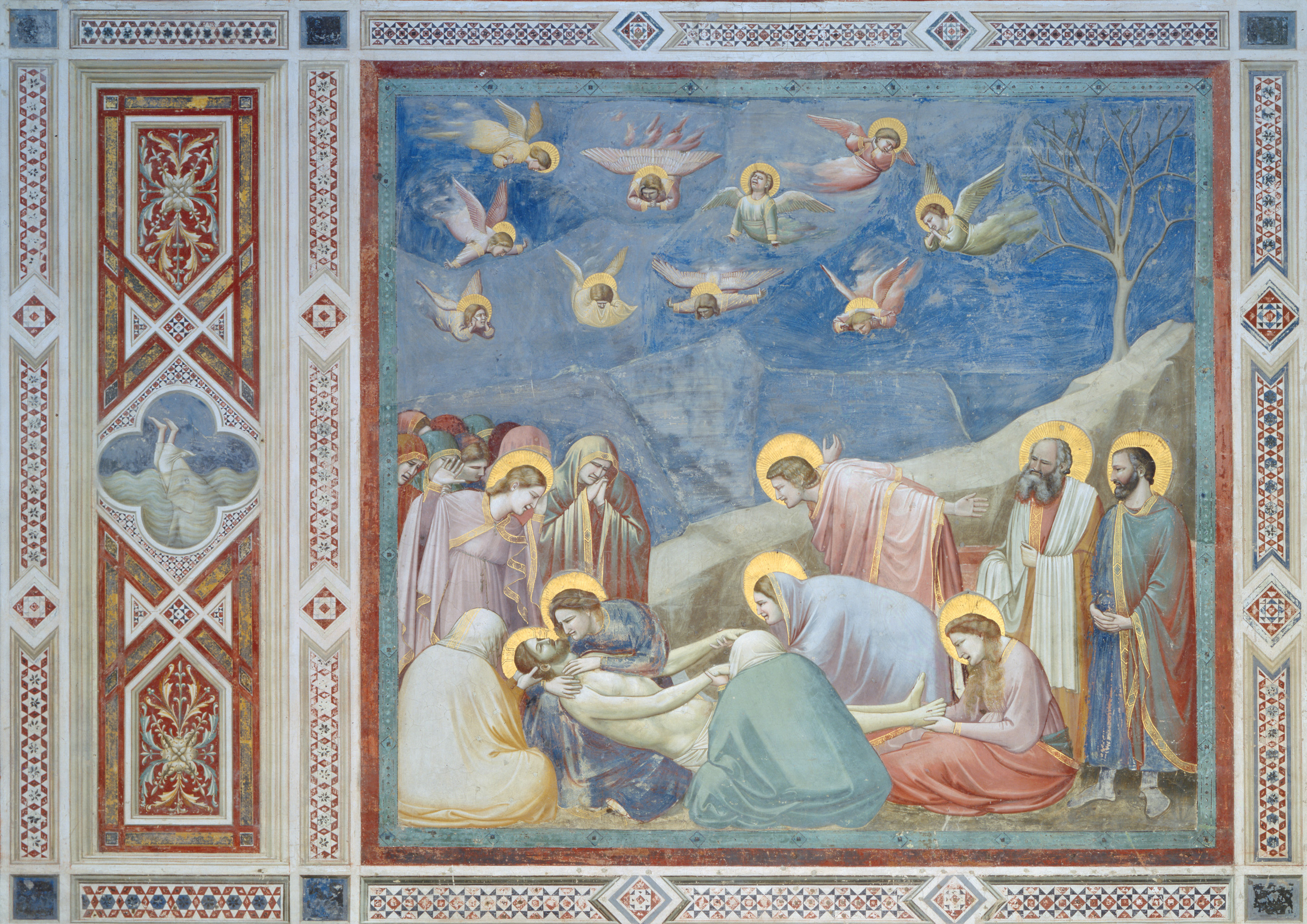 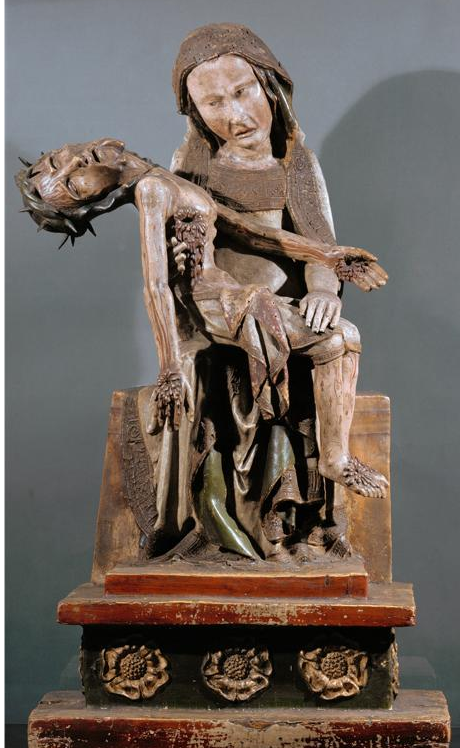 Virgin with the Dead Christ (Röttgen Pietà), from the Rhineland, Germany, ca. 1300–1325. Painted wood, 2’ 10 1/2” high. Rheinisches Landemuseum, Bonn.
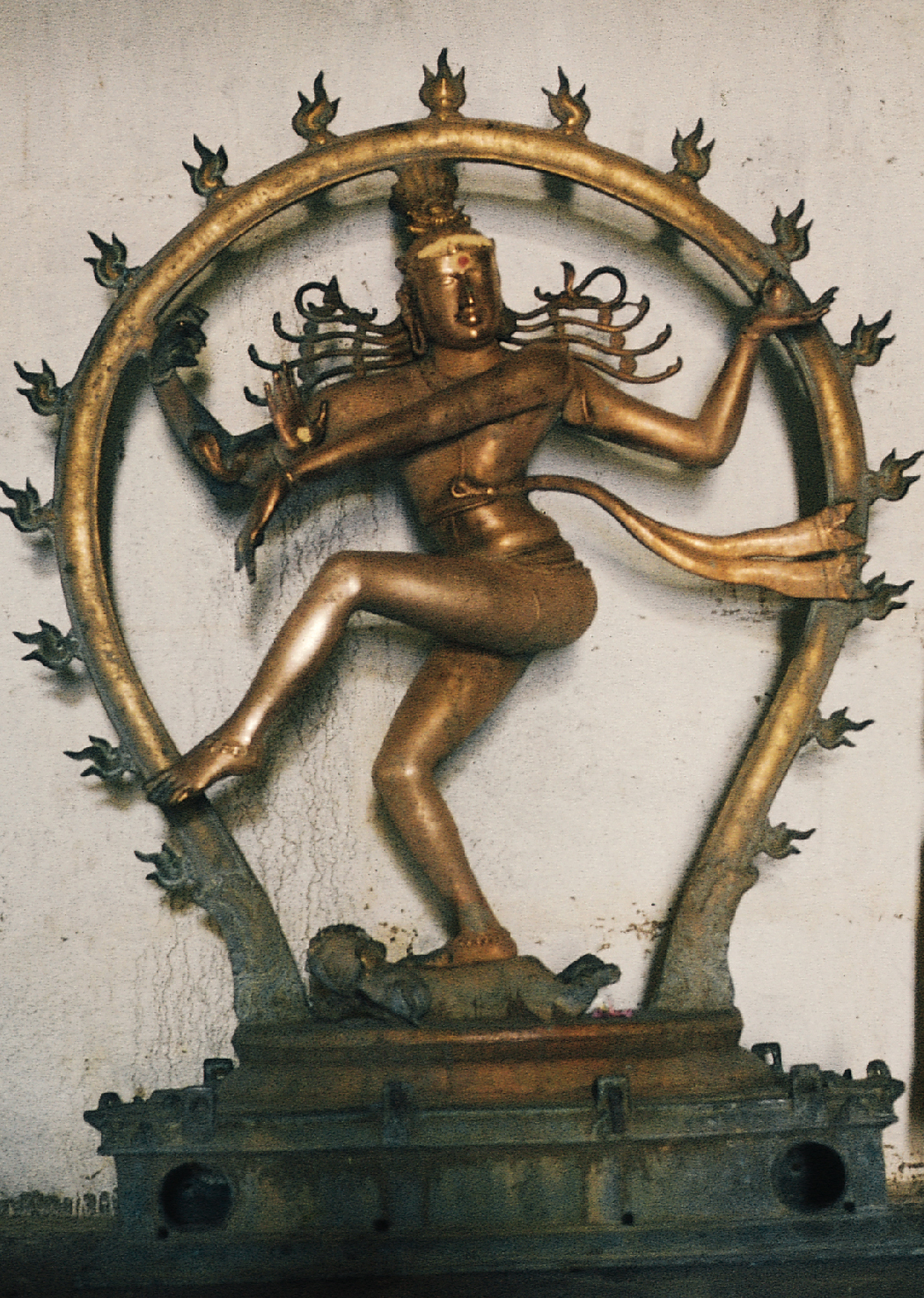 Shiva as Nataraja, ca. 1000. Bronze. Naltunai Ishvaram Temple, Punjai.
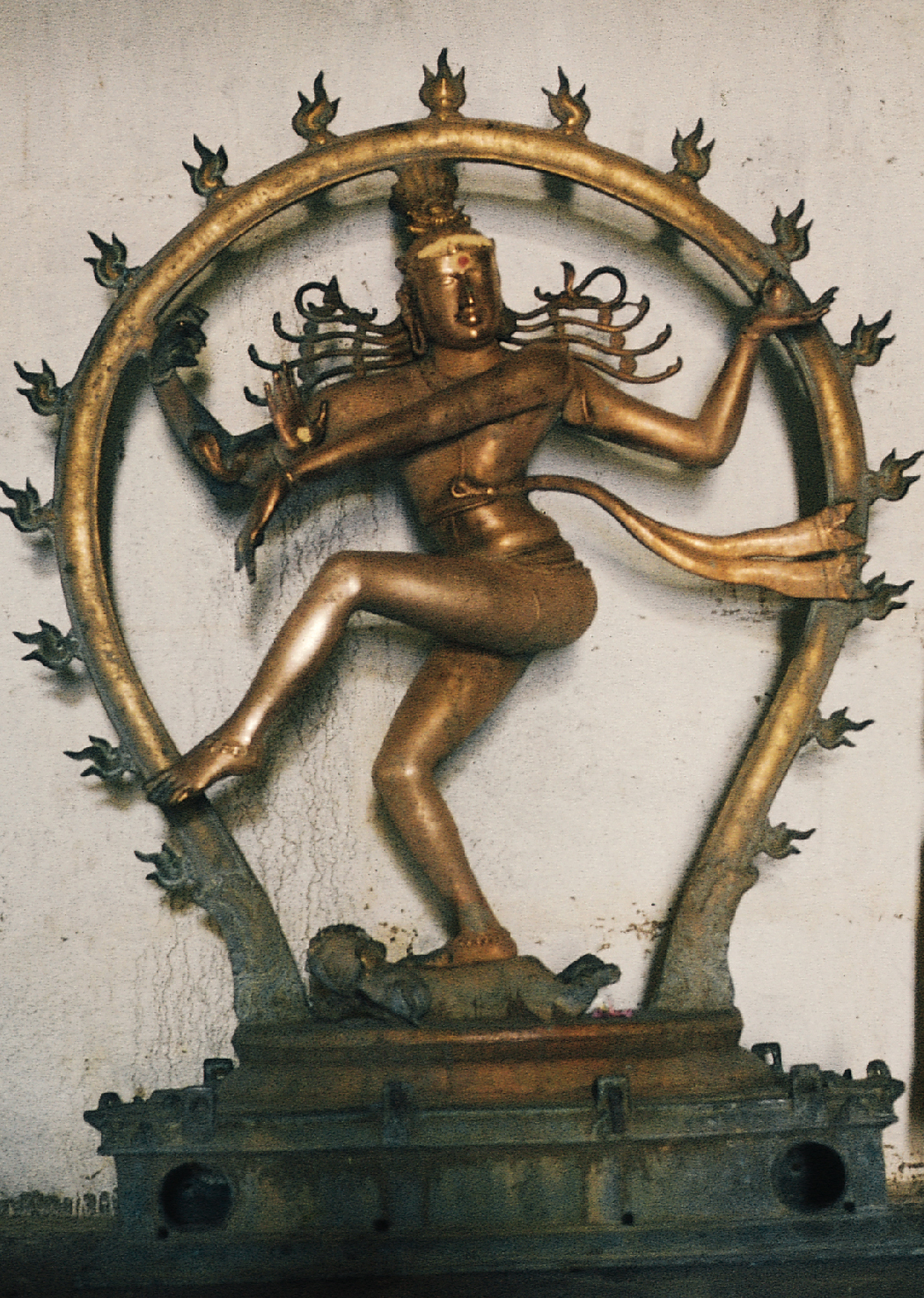 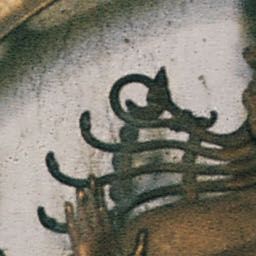 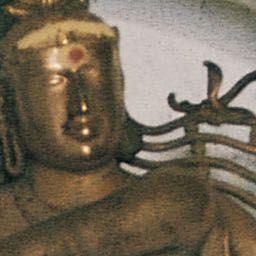 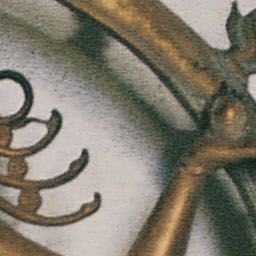